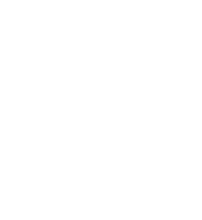 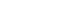 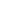 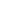 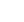 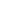 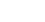 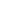 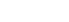 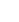 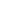 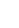 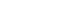 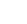 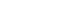 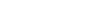 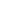 БЮДЖЕТ
ДЛЯ ГРАЖДА
К ФЕДЕРАЛЬНОМУ ЗАКОНУ
О ФЕДЕРАЛЬНОМ БЮДЖЕТЕ НА 2024 ГОД  И НА ПЛАНОВЫЙ ПЕРИОД 2025 И 2026 Г
МОСКВА
2023 ГОД
БЮДЖЕТ ДЛЯ ГРАЖДАН
НА 2024 ГОД И НА ПЛАНОВЫЙ ПЕРИОД 2025 И 2026 ГОДОВ
Оглавление
1
ОСНОВНЫЕ ПАРАМЕТРЫ ФЕДЕРАЛЬНОГО БЮДЖЕТА
2
2
СОЦИАЛЬНО ОРИЕНТИРОВАННЫЙ БЮДЖЕТ
22
НП Демография
26
НП Здравоохранение
28
НП Образование
32
НП Жилье и городская среда
36
НП Культура
38
НП Туризм и индустрия гостеприимства
40
3
БЮДЖЕТ ДЛЯ РОСТА ЭКОНОМИКИ
42
НП Производительность труда
46
НП Экология
48
НП Безопасные качественные дороги
52
НП Цифровая экономика Российской Федерации
54
НП Наука и университеты
57
НП Малое и среднее предпринимательство и поддержка  индивидуальной предпринимательской инициативы
60
НП Международная кооперация и экспорт
63
Комплексный план модернизации и расширения магистральной  инфраструктуры на период до 2024 года
65
НП Беспилотные авиационные системы
68
БЮДЖЕТ ДЛЯ ГРАЖДАН
НА 2024 ГОД И НА ПЛАНОВЫЙ ПЕРИОД 2025 И 2026 ГОДОВ
Основные  параметры  федерального  бюджета
3
БЮДЖЕТ ДЛЯ ГРАЖДАН
НА 2024 ГОД И НА ПЛАНОВЫЙ ПЕРИОД 2025 И 2026 ГОДОВ
ОСНОВНЫЕ ПАРАМЕТРЫ  ФЕДЕРАЛЬНОГО БЮДЖЕТА
Основные характеристики  бюджета на 2024–2026 годы,  млрд рублей
34 382,8*
36 660,7
35 587,4*
31 674,8
31 118,9
33 552,3
35 065,3
34 051,0
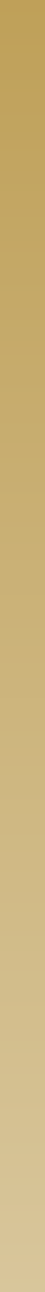 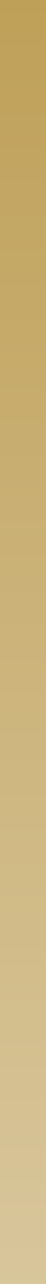 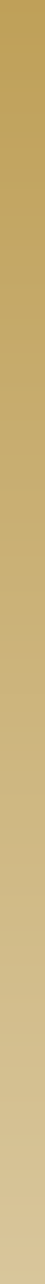 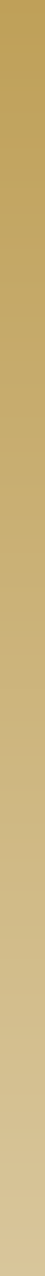 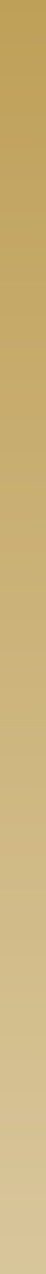 11 759,8
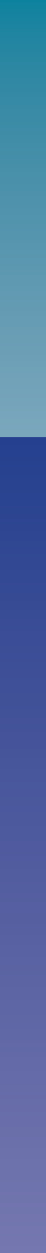 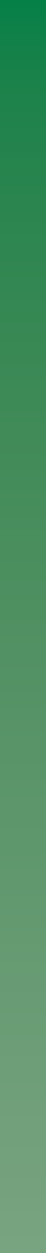 28 674,1
11 504,3
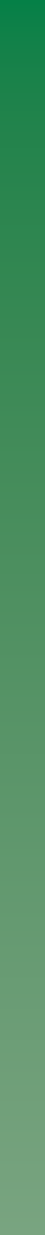 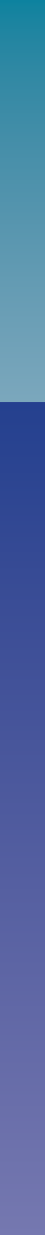 27 824,4
11 414,7
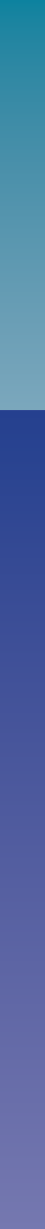 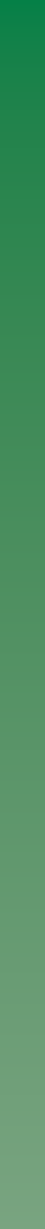 8 863,5
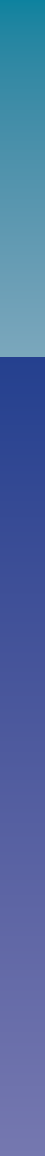 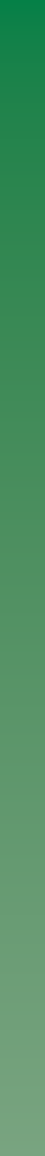 11 586,2
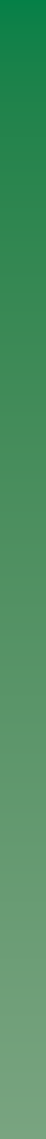 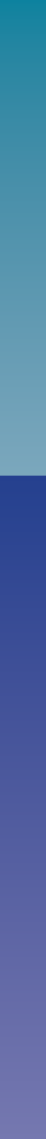 23 561,0
22 636,3
21 792,6
19 810,5
16 238,2
Доходы

Нефтегазовые  доходы
Ненефтегазовые  доходы
Расходы
Дефицит (-)  Профицит (+)
-3 294,5
-3 000,7
-1 595,4
-1 536,4
-830,5
2022
(отчет)
2023
(оценка)
2024
2025
2026
* В общем объеме расходов предусматриваются условно утверждаемые расходы
(не распределенные в плановом периоде в соответствии с классификацией расходов  бюджетов бюджетные ассигнования)
4
5
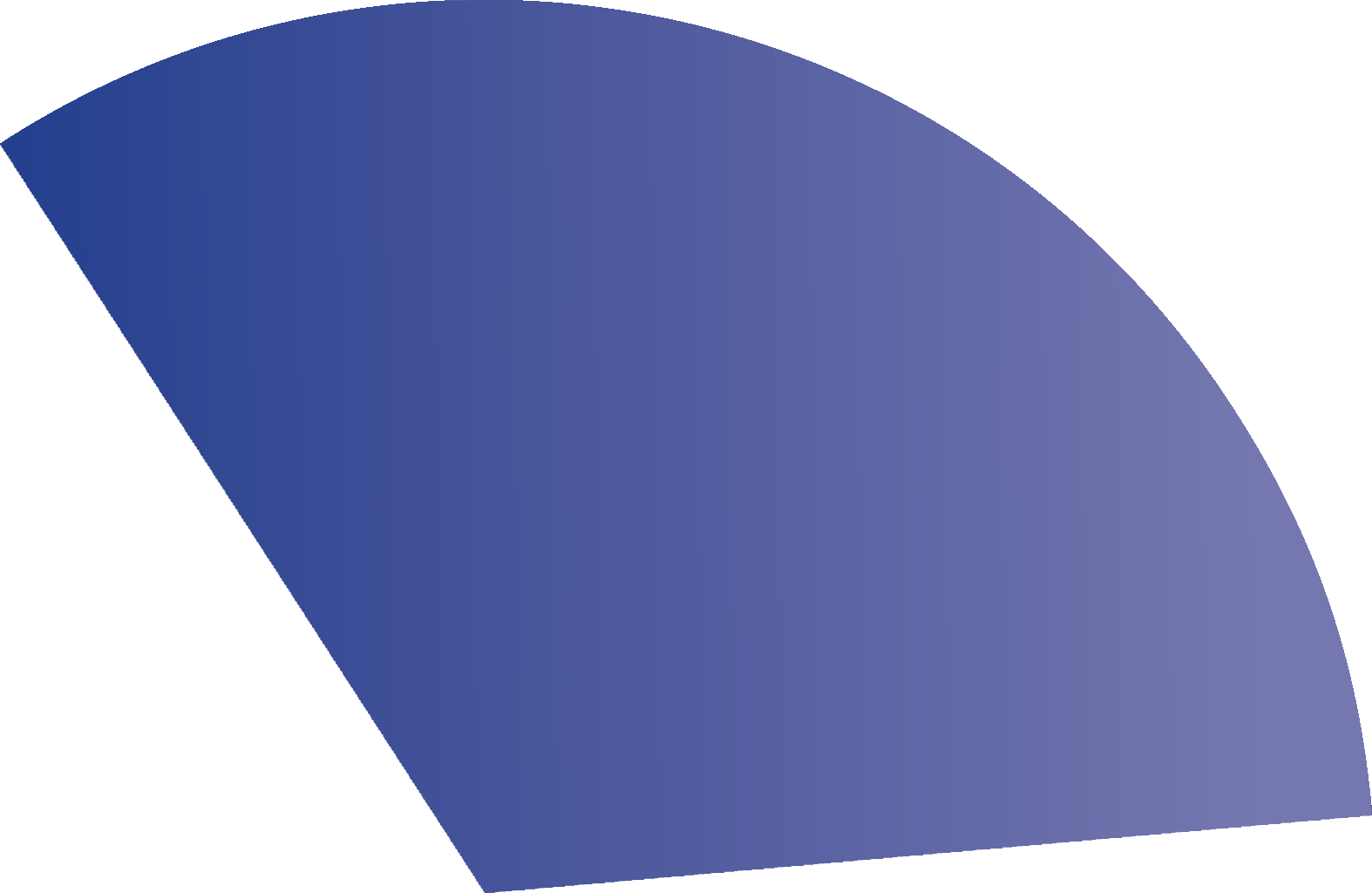 БЮДЖЕТ ДЛЯ ГРАЖДАН
НА 2024 ГОД И НА ПЛАНОВЫЙ ПЕРИОД 2025 И 2026 ГОДОВ
ОСНОВНЫЕ ПАРАМЕТРЫ  ФЕДЕРАЛЬНОГО БЮДЖЕТА
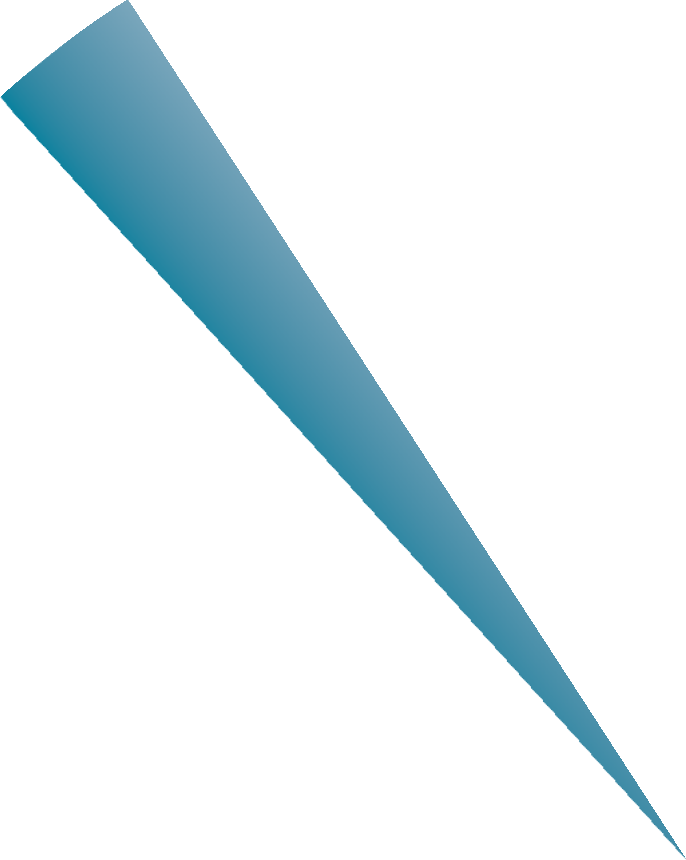 Основные  характеристики  федерального  бюджета
на 2024 год,
млрд рублей
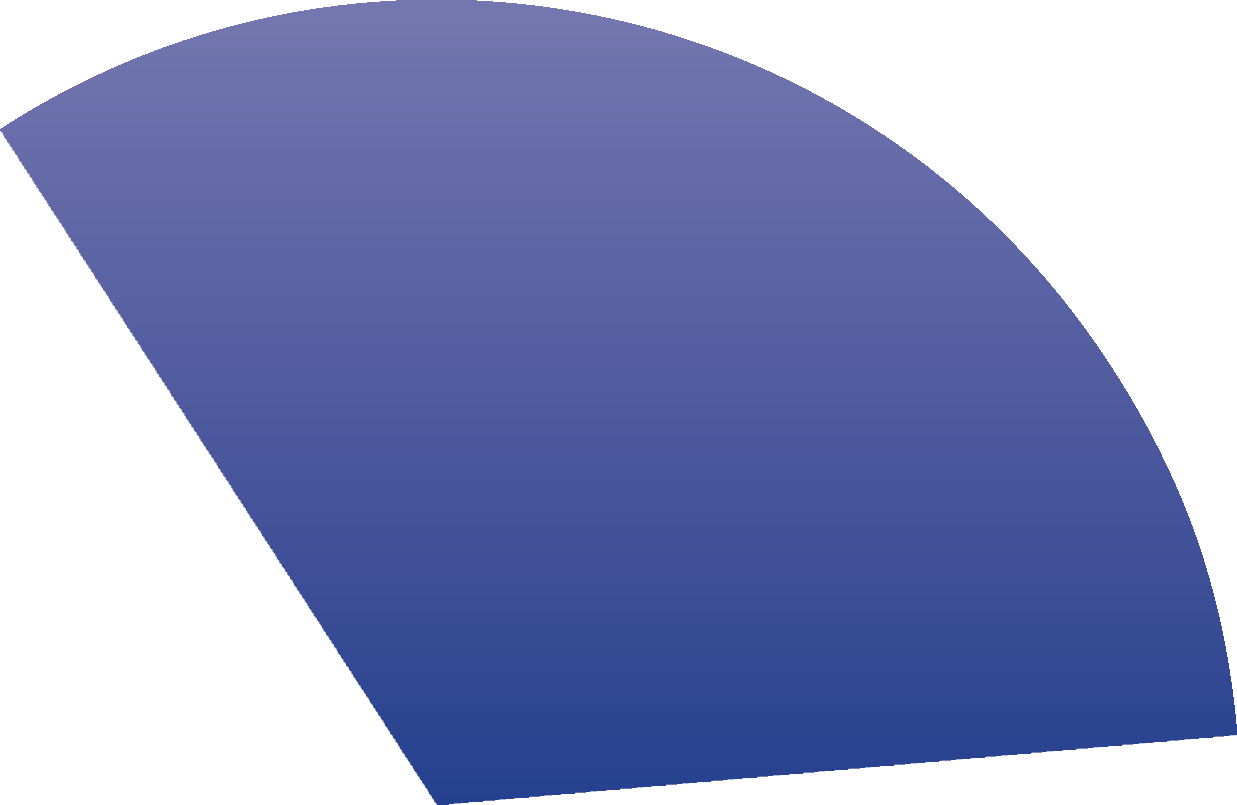 ДОПОЛНИТЕЛЬНЫЕ  НЕФТЕГАЗОВЫЕ  ДОХОДЫ
1 821,1
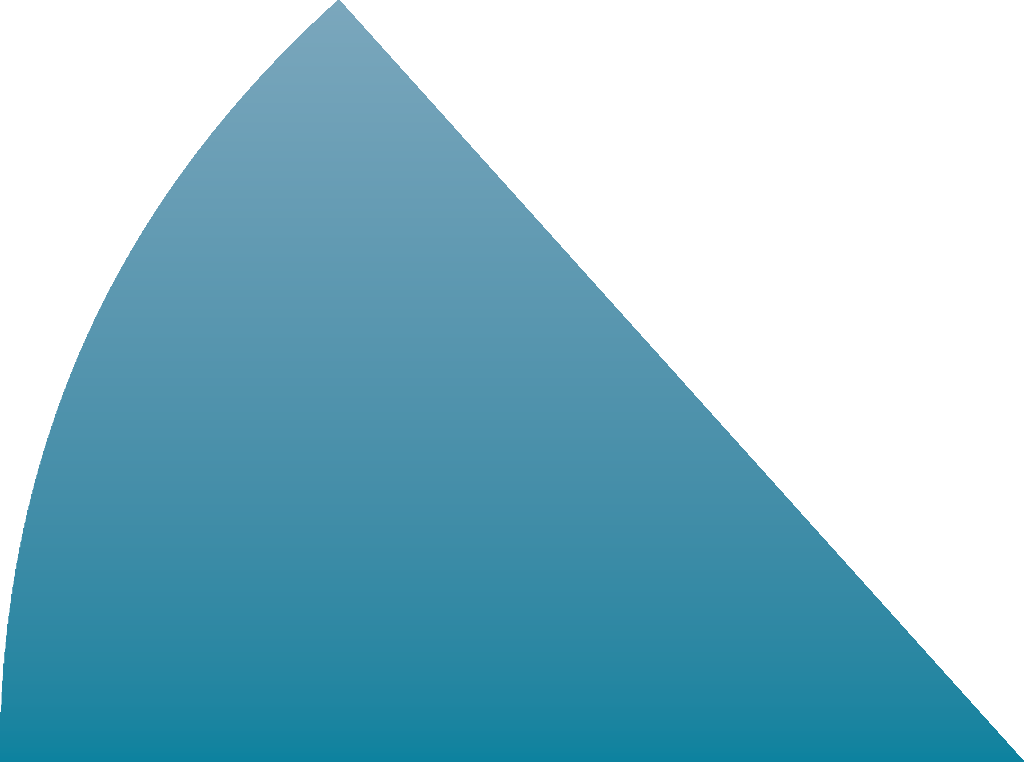 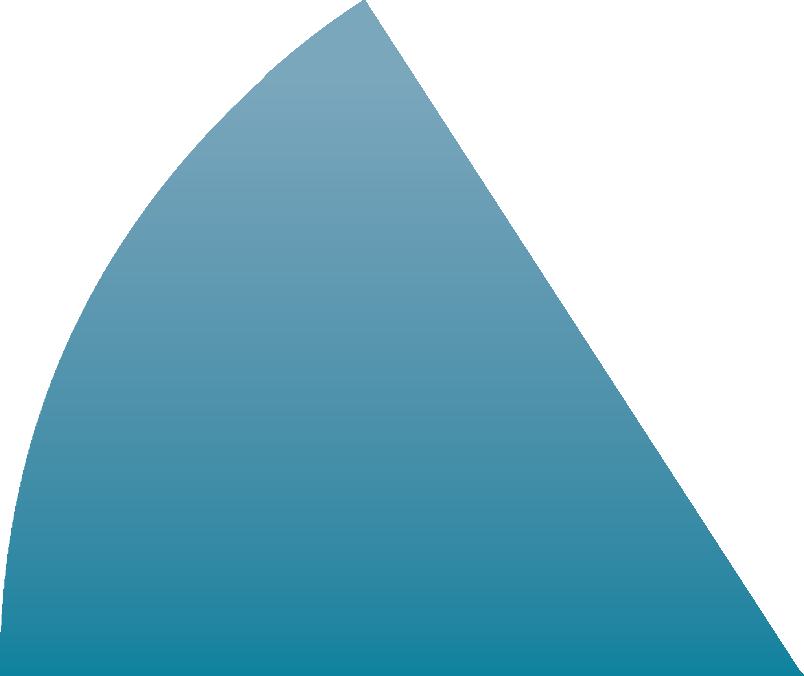 НЕНЕФТЕГАЗОВЫЕ  ДОХОДЫ
23 561,0
БАЗОВЫЕ  НЕФТЕГАЗОВЫЕ  ДОХОДЫ
9 683,2
ДОХОДЫ, всего
35 065,3
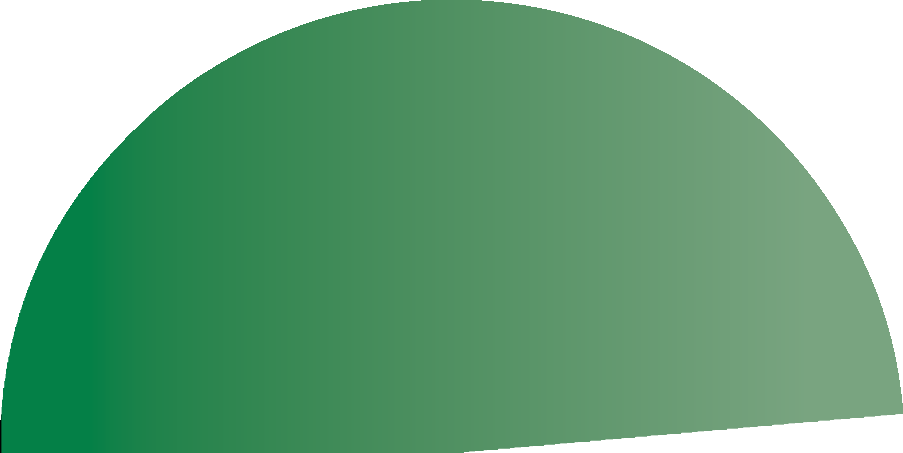 НЕФТЕГАЗОВЫЕ  ДОХОДЫ
11 504,3
ОБЩЕГОСУДАРСТВЕННЫЕ  ВОПРОСЫ
2 187,9
МЕЖБЮДЖЕТНЫЕ  ТРАНСФЕРТЫ  ОБЩЕГО ХАРАКТЕРА
БЮДЖЕТАМ БЮДЖЕТНОЙ  СИСТЕМЫ РФ
1 371,7
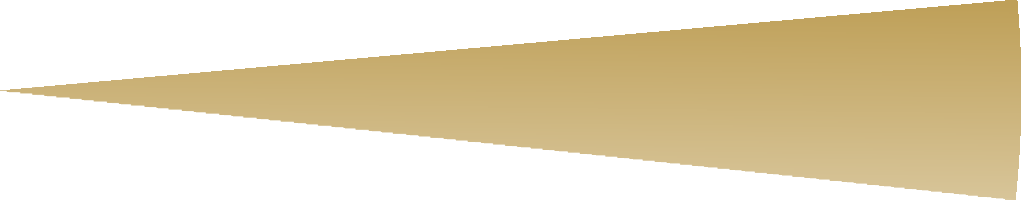 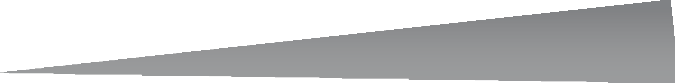 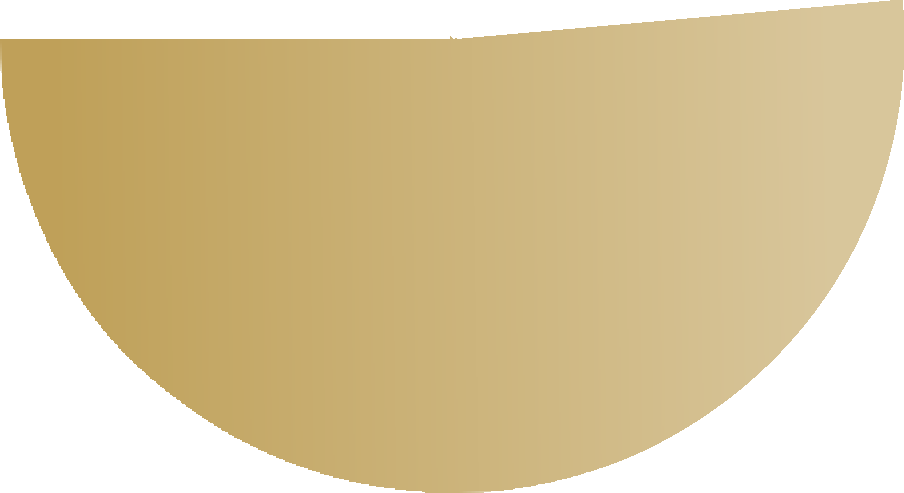 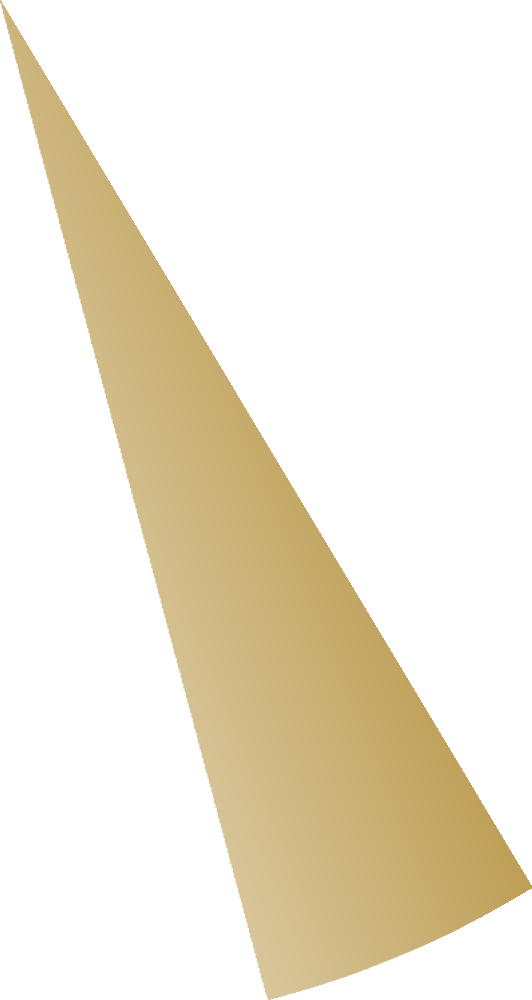 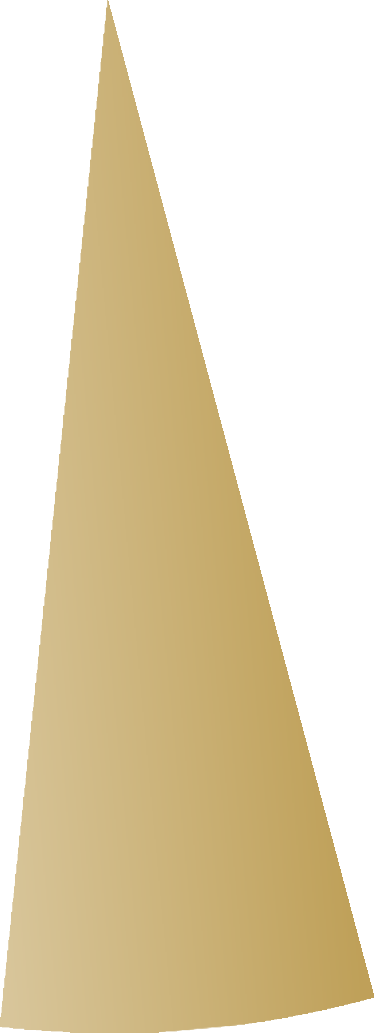 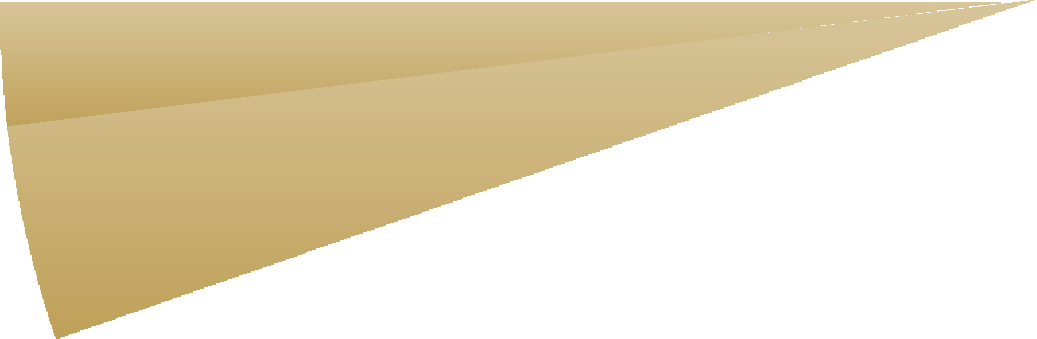 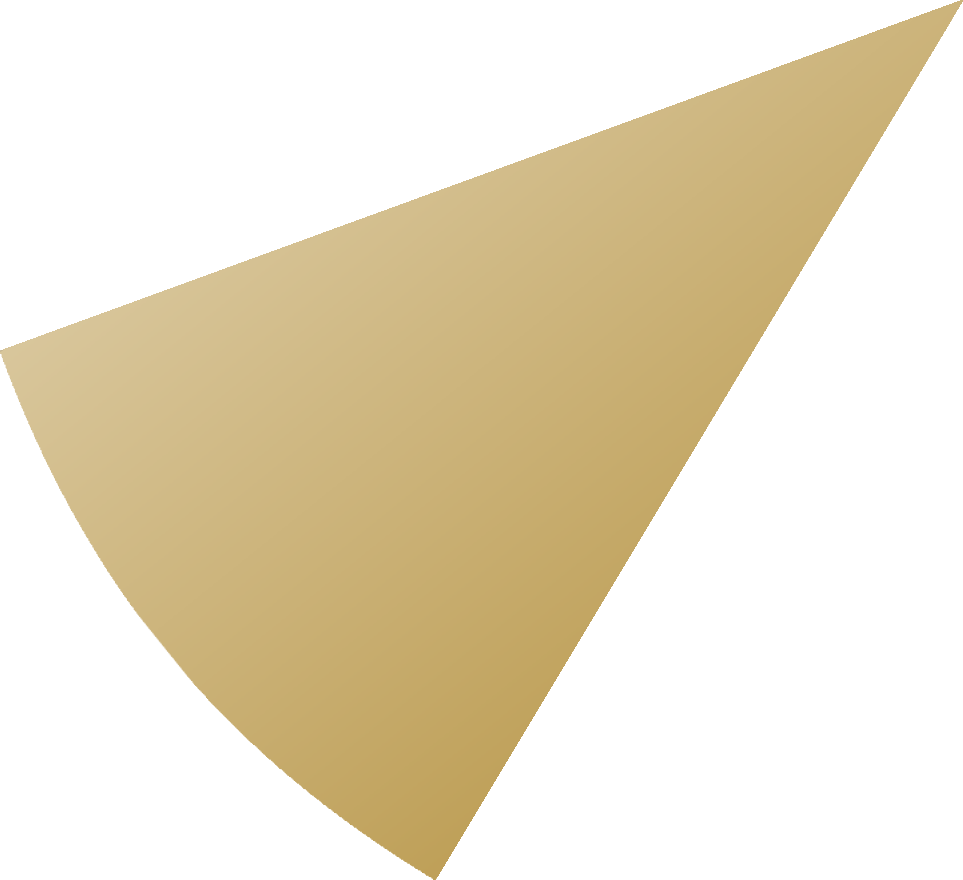 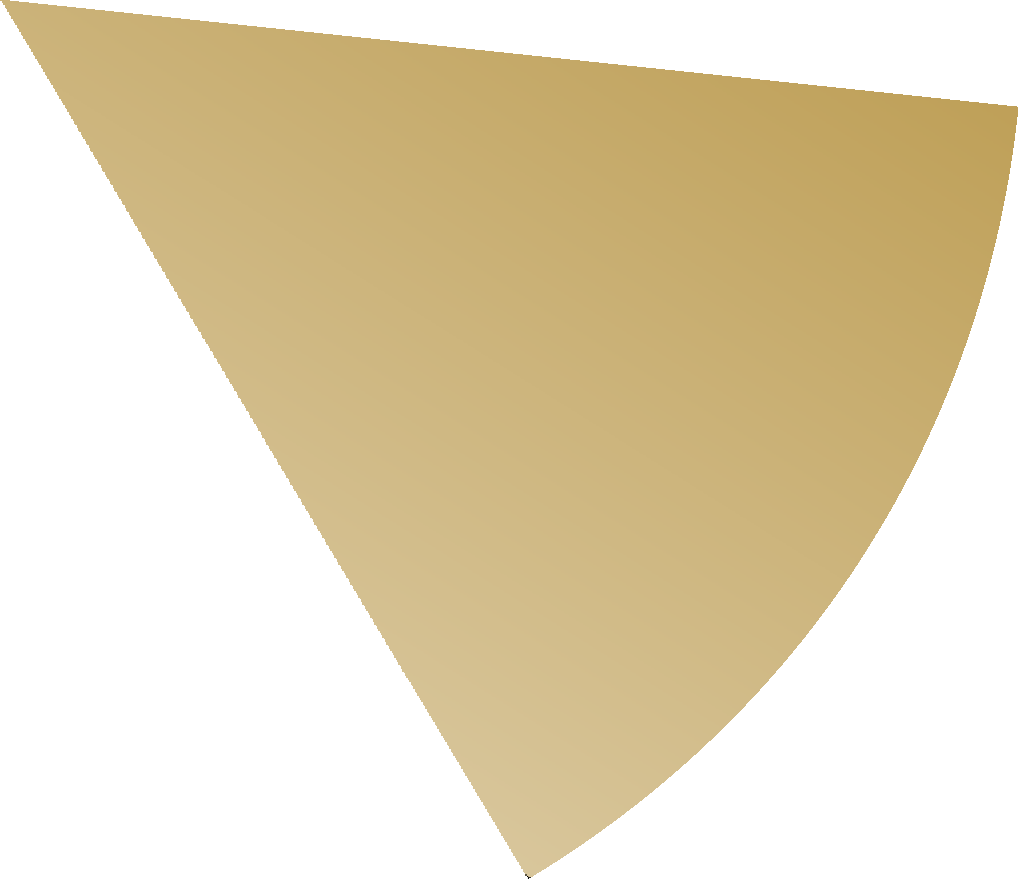 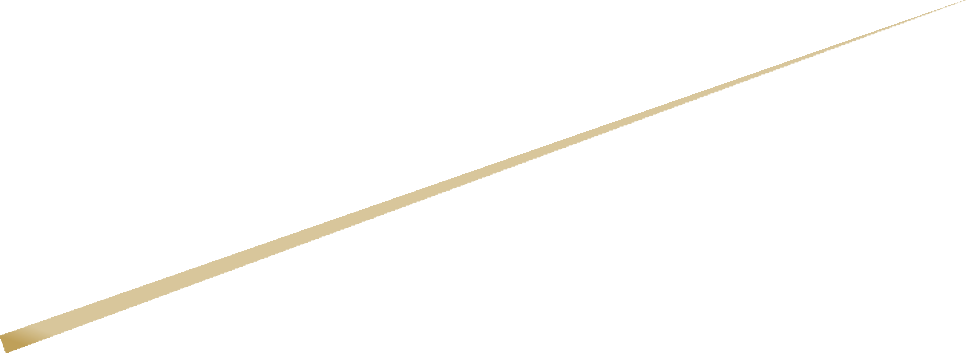 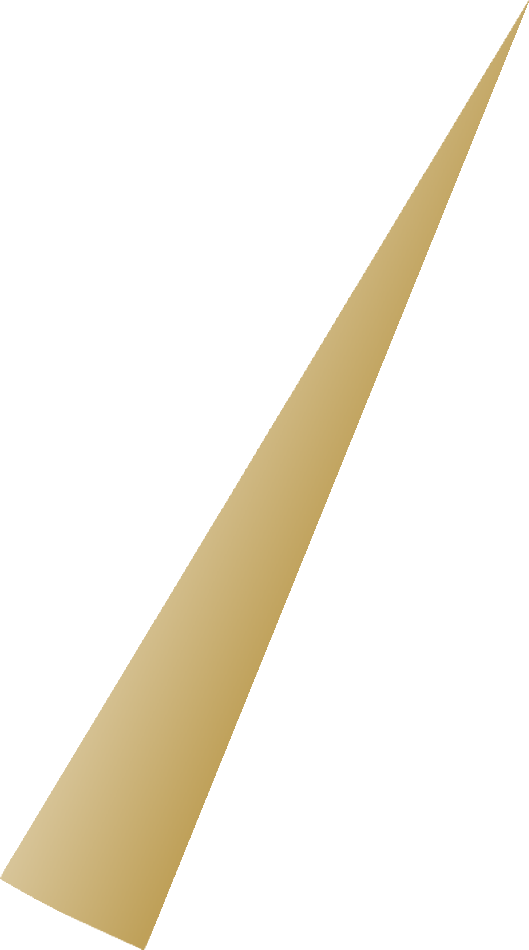 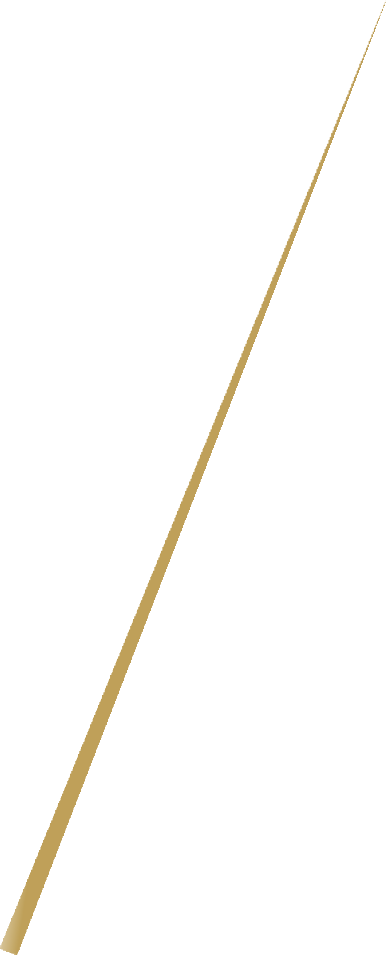 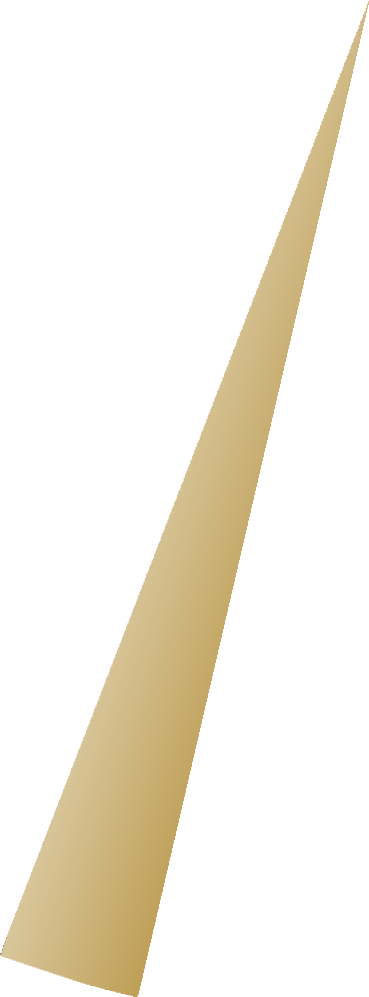 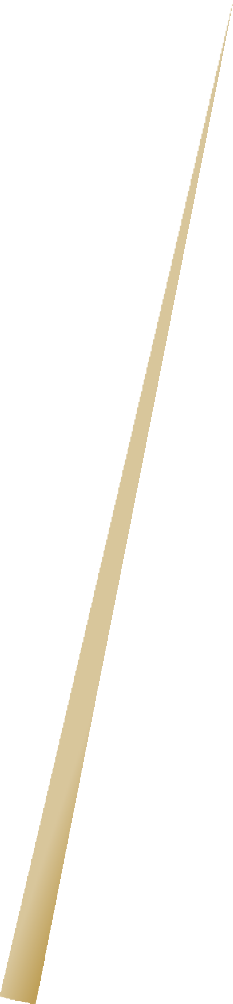 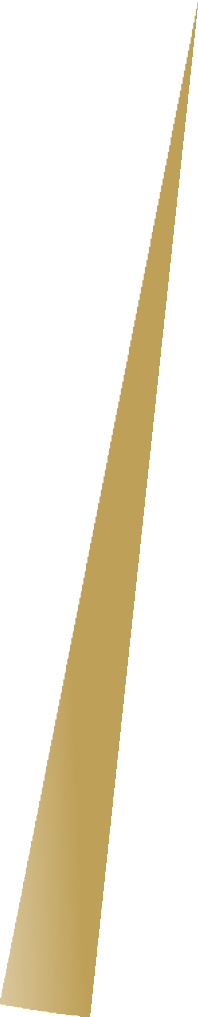 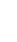 ДЕФИЦИТ
-1 595,4
ОБСЛУЖИВАНИЕ  ГОСУДАРСТВЕННОГО  (МУНИЦИПАЛЬНОГО) ДОЛГА
2 291,3
ФИЗИЧЕСКАЯ  КУЛЬТУРА
И СПОРТ
68,1
РАСХОДЫ
36 660,7*
СРЕДСТВА МАССОВОЙ  ИНФОРМАЦИИ
122,3
НАЦИОНАЛЬНАЯ  ОБОРОНА
10 378,2
ЖИЛИЩНО-  КОММУНАЛЬНОЕ  ХОЗЯЙСТВО
958,9
СОЦИАЛЬНАЯ  ПОЛИТИКА
7 873,1
НАЦИОНАЛЬНАЯ  ЭКОНОМИКА
4 203,2
ОБРАЗОВАНИЕ
1 565,4
НАЦИОНАЛЬНАЯ  БЕЗОПАСНОСТЬ
И ПРАВООХРАНИТЕЛЬНАЯ  ДЕЯТЕЛЬНОСТЬ
3 285,2
ЗДРАВООХРАНЕНИЕ
1 649,3
КУЛЬТУРА,  КИНЕМАТОГРАФИЯ
224,4
ОХРАНА  ОКРУЖАЮЩЕЙ  СРЕДЫ
481,7
* В общем объеме расходов предусматриваются условно утверждаемые расходы
(не распределенные в плановом периоде в соответствии с классификацией расходов  бюджетов бюджетные ассигнования)
6
7
Основные макроэкономические показатели
на основании прогноза социально-экономического  развития Российской Федерации
БЮДЖЕТ ДЛЯ ГРАЖДАН
НА 2024 ГОД И НА ПЛАНОВЫЙ ПЕРИОД 2025 И 2026 ГОДОВ
ОСНОВНЫЕ ПАРАМЕТРЫ  ФЕДЕРАЛЬНОГО БЮДЖЕТА
210 000
179 956
202 304
166 911
180 000
153 435
190 637
Федеральный бюджет на 2024 год и на плановый пе-  риод 2025 и 2026 годов сформирован на основе базового  варианта прогноза социально-экономического развития  Российской Федерации на 2024 год и на плановый пе-  риод 2025 и 2026 годов, учитывающего проведение де-  нежно-кредитной политики Банка России в рамках ре-  жима таргетирования инфляции на протяжении всего  прогнозного периода, а также предусматривает прове-  дение бюджетной политики в соответствии с конструк-  цией «бюджетных правил» (в том числе в рамках пере-  ходного периода в 2024 году).
Стоит отметить, что восстановление экономической  активности протекает более динамично, чем прогнози-  ровалось ранее.
Российские производители эффективно адаптиру-  ют свои бизнес-модели и производственно-логисти-  ческие маршруты, задействуя свободные ресурсы, ос-  ваивая новые рынки сбыта и занимая освободившиеся  от ушедших иностранных компаний ниши. На фоне уско-  ренной адаптации экономики к введенным ограниче-  ниям по итогам января – сентября 2023 года темпы рос-  та ВВП выросли на 3,0% г/г.
Учитывая более интенсивный процесс подстройки  деловой активности к новым условиям, ожидается, что  по итогам 2023 года экономика покажет рост на уровне  3,5% преимущественно за счет восстановления внутрен-  него спроса – как инвестиционного, так и потребитель-  ского (в том числе в условиях реализации программ им-  портозамещения, а именно наращивания производства  отечественных товаров и услуг). В дальнейшем темпы  роста экономики выйдут на более умеренную траекто-  рию в 2,3–2,2% (вследствие окончания восстановитель-  ной фазы экономического роста), сохранившись на этом  уровне до конца рассматриваемого периода.
Стимулирующая бюджетная политика, мягкая до се-  редины 2023 года денежно-кредитная политика, а так-  же расширение существующего производства (как след-  ствие переориентации отечественных производств  на расширившийся внутренний спрос) позволили вто-  рой год подряд сохранить инвестиционную активность  на повышенном уровне (10,0% по итогам января – сен-  тября 2023 года, ожидаемые 10,1% по итогам 2023 года).  В 2024–2026 годах ожидается более сдержанная дина-  мика капиталовложений (на уровне 2,3–3,0%).
Кроме того, расширение существующего производ-  ства привело к рекордному повышению конкуренции  работодателей за работников (рассчитывается как соот-
ношение вакансий к резюме), что вынуждает компании  не только снижать критерии отбора и требования к со-  трудникам (привлекая специалистов без опыта работы,  увеличивая возрастные границы соискателей), но и по-  вышать размер оплаты труда (реальная заработная плата  по итогам января – сентября 2023 года выросла на 7,4%).  Согласно прогнозам, по итогам 2023 года ожида-  ется существенный рост реальных заработных плат  (+6,9% в 2023 году после +0,3% годом ранее), который  окажет основную поддержку динамике реальных рас-  полагаемых доходов населения (+4,6% после -1,0% го-  дом ранее). В 2024–2026 годах сохраняющийся высокий  спрос на труд будет способствовать выходу показателей  уровня жизни населения на траекторию устойчивого ро-  ста (2,5, 2,6 и 2,3% соответственно – реальные заработные
платы; 2,7, 2,6 и 2,6% соответственно – реальные распо-  лагаемые доходы населения).
Повышение занятости и улучшение состояния до-  ходов населения отразится и на потребительском спро-  се. Ожидается, что по итогам 2023 года динамика потре-  бления домохозяйств сложится на повышенном уровне  (6,1% г/г и 4,4% – оборот розничной торговли и платные  услуги населения соответственно). В 2024–2026 годах  спрос домохозяйств начнет замедляться на фоне осла-  бления импульса восстановления, а также вследствие  более жесткой денежно-кредитной политики, требуе-  мой для возвращения инфляции к цели (в среднем 3,5% –  оборот розничной торговли и в среднем по 2,6% в год –  платные услуги населению соответственно).
В 2024–2026 годах реализация бюджетной полити-  ки продолжит осуществляться в логике «бюджетных  правил», что позволит снизить влияние внешних шо-  ков на российскую экономику и обеспечить макроэко-  номическую стабильность.
На фоне освоения новых рынков сбыта, а также учи-  тывая рост опасений относительно перспектив миро-  вого экономического роста, в 2023 году цены на нефть  складывались ниже многолетних максимумов 2022 го-  да (по итогам 2023 года прогнозируется 63,4 долл. США/  барр). По мере завершения глобальной трансформа-  ции мирового энергетического рынка ожидается по-  степенное снижение нефтяных котировок, однако це-  ны на нефть останутся выше уровня 2021 года.
Курс рубля будет определяться преимуществен-  но динамикой платежного баланса. В 2024–2026 годах  среднегодовая курсовая динамика сложится на уровне  90–92 рублей за доллар США.
150 000
13
12
11
10
9
8
7
6
5
4
3
2
1        0
-1       
-2
-3
120 000
11,9
90 000
7,5
60 000
4,5
4,0
4,0
3,5
30 000
2,3
2,3
2,2
0
-2,1
% на конец
года
млрд  рублей
2022
(отчет)
2023
2024
2025
2026
ВВП
(млрд рублей)
Темп роста ВВП
(к предыдущему году)
Инфляция
(% на конец года)
800
100
702,9
700
92,3
90
91,1
90,1
84,6
593
600
80
501
485
500
475
461
70
67,5
400
60       
₽
2022
(отчет)
2023
2024
2025
2026
322
312
329,4
303
300
255
Курс рубля к доллару США  среднегодовой
(рублей / долл. США)
293
256,0
268,8
263,2
200
79,6
70,1
70,0
71,3
100
63,4
0
$ США
2022
(отчет)
2023
2024
2025
2026
Экспортная цена
на российскую нефть  (долл. США/барр.)
Цены на газ  (среднеконтрактные,  включая страны СНГ),  (долл. США/тыс. куб. м)
Объем импорта  (по кругу товаров,
учитываемых ФТС России)  (млрд долл. США)
Объем экспорта  (по кругу товаров,
учитываемых ФТС России)  (млрд долл. США)
8
9
БЮДЖЕТ ДЛЯ ГРАЖДАН
НА 2024 ГОД И НА ПЛАНОВЫЙ ПЕРИОД 2025 И 2026 ГОДОВ
ОСНОВНЫЕ ПАРАМЕТРЫ  ФЕДЕРАЛЬНОГО БЮДЖЕТА
В 2024–2026 годах реализация бюджетной политики  продолжит осуществляться в логике «бюджетных пра-  вил», что позволит снизить влияние внешних шоков  на российскую экономику и будет способствовать обес-  печению макроэкономической стабильности.
Принятые в 2022–2023 годах меры по диверсифика-  ции поставок нефти обеспечили устойчивость добычи  и экспорта, что создало условия для возврата к тради-  ционному определению базовых нефтегазовых доходов  через базовую цену на нефть 60 долларов США за бар-  рель (использовалась для определения фиксирован-  ного размера базовых нефтегазовых доходов 8,0 трлн  рублей в 2023 году) с последующей индексацией на 2%  ежегодно с 2027 года.
В 2024 году прогнозируется рост доходов федераль-  ного бюджета в номинальном выражении с 28 674,1 млрд  рублей в 2023 году до 35 065,3 млрд рублей в 2024 году  (+22,3% к 2023 году), связанный преимущественно с ожи-  даемой динамикой показателей социально-экономиче-  ского развития Российской Федерации и донастройкой  законодательства в нефтегазовой сфере, а также с от-  дельными разовыми поступлениями.
Поступление доходов в 2025 году прогнозируется  в объеме 33 552,3 млрд рублей (-4,3% к 2024 году), сни-
жение по отношению к 2024 году связано с разовыми  поступлениями в 2024 году, при этом в отношении ре-  гулярно поступающих доходов ожидается устойчивый  рост. В 2026 году прогнозируется увеличение доходов  до 34 051,0 млрд рублей (+1,5% к 2025 году). По отноше-  нию к ВВП доходы увеличатся с 17,2% ВВП в 2023 году  до 19,5% в 2024 году, а затем снизятся до 17,6% ВВП  в 2025 году и 16,8% ВВП в 2026 году.
Расходы федерального бюджета в 2024–2026 го-  дах составят 36 660,7 млрд рублей, 34 382,8 млрд
и 35 587,4 млрд рублей соответственно*.
В прогнозируемом периоде исполнение феде-  рального бюджета ожидается с дефицитом на уровне  0,9% ВВП в 2024 году, 0,4% ВВП в 2025 году и 0,8% ВВП
в 2026 году. За этот период ненефтегазовый дефицит бу-  дет сокращен до 6,4% ВВП в 2026 году (на 0,7% ВВП отно-  сительно 2023 года).
Основными источниками финансирования дефици-  та федерального бюджета в 2024–2026 годах будут вы-  ступать государственные заимствования Российской  Федерации. В 2024 году в рамках переходного периода  в целях обеспечения сбалансированности бюджета будут  использованы средства Фонда национального благосо-  стояния (далее также – ФНБ) в объеме 1 300 млрд рублей.
Фонд национального  благосостояния в 2022–2026 годах,  млрд рублей
2022
(отчет)
2023
(оценка)
2024
2025
2026
Объем государственного  долга Российской Федерации,  млрд рублей
2022
(отчет)
2023
(оценка)
2024
2025
2026
в том числе
Объем государственного внутреннего  долга Российской Федерации
Объем государственного внешнего  долга Российской Федерации
Источники финансирования дефицита  федерального бюджета в 2022–2026 годах,  млрд рублей
К концу 2024 года объем Фонда национального бла-  госостояния составит 11,2 трлн рублей, к концу 2025 года –  13,0 трлн рублей, а к концу 2026 года – 14,9 трлн рублей.  В 2024–2026 годах ожидается рост объема государ-
ственного долга Российской Федерации. По итогам
2024 года объем государственного долга Российской  Федерации составит 32 502,5 млрд рублей (18,1% ВВП),
2025 года – 35 875,8 млрд рублей (18,8% ВВП) и 2026 го-
да – 40 088,2 млрд рублей (19,8% ВВП).
2022
(отчет)
2023
(оценка)**
2024
2025
2026
в том числе:
в том числе:
* В общем объеме расходов предусматриваются условно утверждаемые расходы (не распределенные в плановом периоде в соответствии с классификацией расходов бюджетов  бюджетные ассигнования)
** Оценка по состоянию на 1 сентября 2023 г.
10
11
БЮДЖЕТ ДЛЯ ГРАЖДАН
НА 2024 ГОД И НА ПЛАНОВЫЙ ПЕРИОД 2025 И 2026 ГОДОВ
ОСНОВНЫЕ ПАРАМЕТРЫ  ФЕДЕРАЛЬНОГО БЮДЖЕТА
35 065,3
34 051,0
33 552,4
Прогноз доходов федерального бюджета до 2026 года,
млрд рублей
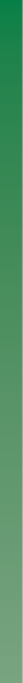 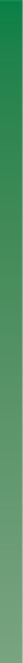 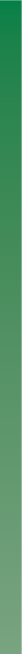 28 674,1
27 824,4
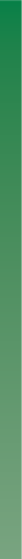 7,5
5,3
6,4
6,2
5,6
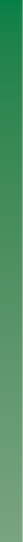 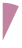 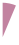 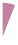 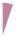 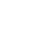 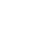 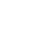 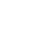 В % К ВВП
О доходах  федерального бюджета
11 759,8
11 586,2
11 504,3
11 414,7
8 863,5
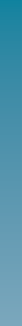 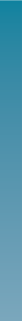 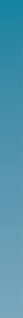 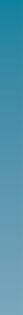 9 924,1
9 683,2
9 569,8
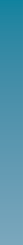 8 000,0
6 508,9
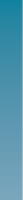 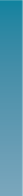 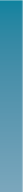 5 077,2
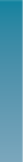 1 844,8
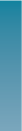 1 835,7
1 821,1
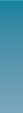 863,5
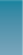 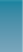 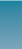 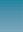 В 2024 году прогнозируется рост доходов фе-  дерального бюджета в номинальном выраже-  нии, с 28 674,1 млрд рублей (17,3% ВВП) в 2023 году
до 35 065,3 млрд рублей (19,5% ВВП) в 2024 году (+22,3%  к 2023 году). После снижения доходов федераль-  ного бюджета до 33 552,3 млрд рублей (17,6% ВВП)
в 2025 году (-4,3% к 2024 году) в 2026 году прогнози-  руется увеличение доходов до 34 051,0 млрд рублей  (+1,5% к 2025 году и 16,8% ВВП).
Прогнозируется значительный рост поступле-  ний нефтегазовых доходов федерального бюджета  в 2024 году по сравнению с 2023 годом, с 8 863,5 млрд
до 11 504,3 млрд рублей (+29,8%, 6,4% ВВП), обуслов-  ленный донастройкой законодательства в нефтегазо-  вой сфере в части изменения порядка определения  котировок российской нефти и других параметров  налогообложения нефтяной отрасли, а также ди-  намикой показателей прогноза социально-эконо-  мического развития Российской Федерации (глав-  ным образом валютного курса и цены на нефть).  В 2025 и 2026 годах объем нефтегазовых доходов,
согласно прогнозу, составит 11 759,8 млрд рублей  (6,2% ВВП) и 11 414,7 млрд рублей (5,6% ВВП).
С учетом ожидаемых изменений базовые нефте-  газовые доходы составят 9 683,2 млрд рублей в 2024 го-  ду, 9 924,1 млрд рублей в 2025 году и 9 569,8 млрд рублей  в 2026 году, таким образом дополнительные нефтега-  зовые доходы составят 1 821,1 млрд рублей в 2024 го-  ду (1,0% ВВП), 1 835,7 млрд рублей в 2025 году (1,0%
ВВП) и 1 844,9 млрд рублей в 2026 году (0,9% ВВП).
Доля нефтегазовых доходов по отношению  к ВВП снижается с 6,4% ВВП в 2024 году до 5,6% ВВП  к 2026 году на фоне сокращения доли нефтегазово-  го сектора экономики.
В части ненефтегазовых доходов в прогнози-  руемом периоде ожидается устойчивый рост, соот-  ветствующий прогнозируемому темпу роста ВВП.  В 2024 году также предусмотрен ряд разовых поступ-  лений доходов, на фоне которых доля ненефтегазовых  доходов к ВВП разово увеличится в 2024 году до 13,1%,  в дальнейшем же ожидается возвращение указан-  ного показателя на текущий уровень 11–12% к ВВП.
2026
2026
2026
2026
2023
(оц
2023
2023
2023
2025
2025
2025
2025
2022
(о
2022
2022
2022
тчет)
(отчет)
(отчет)
(отчет)
енка)
(оценка)
(оценка)
(оценка)
2024
2024
2024
2024
ВСЕГО  ДОХОДОВ
НЕФТЕГАЗОВЫЕ  ДОХОДЫ
БАЗОВЫЕ
ДОПОЛНИТЕЛЬНЫЕ
23 561,0
22 636,3
21 792,6
10,6
11,9
13,1
11,4
11,2
19 810,5
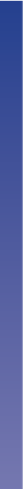 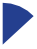 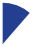 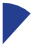 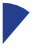 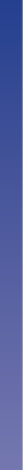 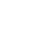 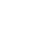 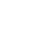 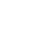 В % К ВВП
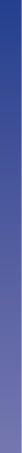 16 457,9
16 238,2
15 615,0
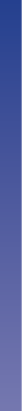 14 782,5
2022
(отчет)
2023
(оценка)
2024
2025
2026
13 641,3
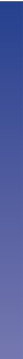 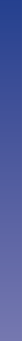 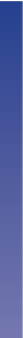 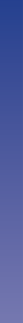 11 114,4
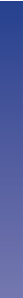 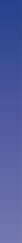 6 568,6
2 359,2
2 209,9
2 295,2
3 882,4
4 181,6
3 819,2
1 987,6
3 305,3
1 818,5
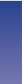 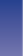 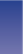 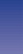 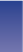 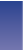 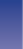 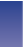 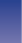 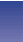 2026
2026
2026
2026
2023
2023
(оц
2023
2023
2022
2025
2022
(о
2025
2022
2025
2022
2025
(отчет)
тчет)
(отчет)
(отчет)
(оценка)
енка)
(оценка)
(оценка)
2024
2024
2024
2024
НЕНЕФТЕГАЗОВЫЕ  ДОХОДЫ
ОБОРОТНЫЕ  НАЛОГИ И СБОРЫ
НАЛОГИ
НА ПРИБЫЛЬ / ДОХОДЫ
ПРОЧЕЕ
12
13
БЮДЖЕТ ДЛЯ ГРАЖДАН
НА 2024 ГОД И НА ПЛАНОВЫЙ ПЕРИОД 2025 И 2026 ГОДОВ
ОСНОВНЫЕ ПАРАМЕТРЫ  ФЕДЕРАЛЬНОГО БЮДЖЕТА
Оказываемое на Россию беспрецедентное в миро-  вом масштабе санкционное давление выступает опре-  деленным катализатором для улучшения инструментов,  позволяющих сохранять финансовую и экономическую  устойчивость, а также для решения структурных про-  блем и трансформации экономики. В этих условиях клю-  чевой остается задача достижения национальных целей  развития страны.
Несмотря на внешние вызовы, достижение нацио-  нальных целей развития страны остается ключевой за-  дачей бюджетной политики, на решение которой в том  числе направлено изменение структуры и повышение  результативности расходов.
Бюджетные ассигнования на финансовое обеспе-  чение реализации национальных проектов в целом за-  планированы в 2024 году в объеме 3 008,4 млрд рублей.
О расходах
Расходы федерального бюджета  на финансовое обеспечение  реализации национальных
проектов и программ в 2022–2024 годах,
млрд рублей
федерального бюджета
Расходы федерального бюджета по разделам  функциональной классификации в 2024–2026 годах,  млрд рублей
2022
(отчет)
2023*
2024
ВСЕГО
2024
2025
2026
36 660,7
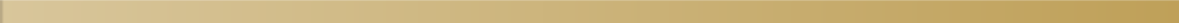 33 523,2
33 808,0
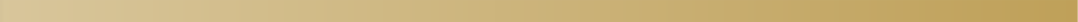 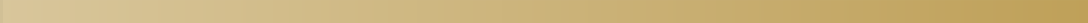 НАЦИОНАЛЬНАЯ  БЕЗОПАСНОСТЬ
И ПРАВООХРАНИТЕЛЬНАЯ
СОЦИАЛЬНАЯ
НАЦИОНАЛЬНАЯ
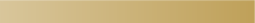 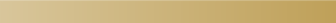 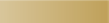 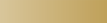 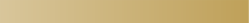 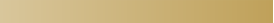 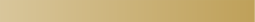 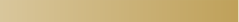 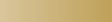 МЕЖБЮДЖЕТНЫЕ  ТРАНСФЕРТЫ ОБЩЕГО  ХАРАКТЕРА БЮДЖЕТАМ  БЮДЖЕТНОЙ СИСТЕМЫ РФ
1 371,7
1 357,9
1 421,0
НАЦИОНАЛЬНАЯ  ЭКОНОМИКА
ОБЩЕГОСУДАРСТВЕННЫЕ  ВОПРОСЫ
2024
2025
2026
2024
2025
2026
2024
2025
2026
2 187,9
2 232,8
2 426,9
4 203,2
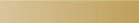 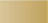 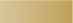 3 405,9
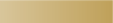 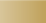 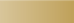 3 693,9
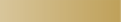 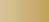 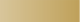 * СБР по состоянию на 1 декабря 2023 года.
** В соответствии с указанием Президента Российской Федерации с 2024 года начинается реализация национального проекта «Беспилотные авиационные системы»,  финансовое обеспечение которого составит в 2025 году 11,0 млрд рублей, в 2026 году – 10,2 млрд рублей.
ОБСЛУЖИВАНИЕ  ГОСУДАРСТВЕННОГО  (МУНИЦИПАЛЬНОГО)  ДОЛГА
ЖИЛИЩНО-  КОММУНАЛЬНОЕ  ХОЗЯЙСТВО
2024	958,9
2025	519,0
2026	408,1
Важным инструментом достижения национальных  целей развития также будут являться инициативы со-  циально-экономического развития Российской Феде-  рации, которые дополняют ранее реализуемые меха-  низмы достижения национальных целей и направлены  на дополнительное развитие социальной сферы и по-  вышение устойчивости российской экономики к внеш-  ним вызовам.
Инициативы распределены по шести направлени-  ям: социальная сфера, строительство, экология, цифро-  вая трансформация, технологический рывок и государ-  ство для граждан.
Объемы бюджетных ассигнований на 2024–2026 го-  ды на реализацию каждого направления будут распре-  делены, в том числе, с учетом параметров, утвержден-  ных в паспортах соответствующих проектов.
Общий планируемый объем бюджетных ассигно-  ваний на их реализацию в 2023–2026 годах составляет  более 1,1 трлн рублей (в 2023 году – 319,2 млрд рублей,  в 2024 году – 321,0 млрд рублей, в 2025 году – 249,7 млрд  рублей, в 2026 году – 253,3 млрд рублей).
Значительные ресурсы также будут предусмотрены  на восстановление новых субъектов Российской Феде-  рации и укрепление национальной обороны.
ЗДРАВООХРАНЕНИЕ
ОБРАЗОВАНИЕ
1 565,4
1 318,8
1 417,5
2024
2025
2026
2024
2025
2026
2024
2025
2026
1 649,3
1 645,5
1 621,9
2 291,3
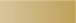 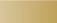 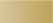 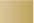 2 803,8
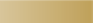 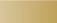 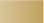 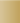 3 316,1
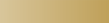 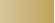 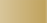 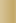 ОХРАНА  ОКРУЖАЮЩЕЙ  СРЕДЫ
СРЕДСТВА  МАССОВОЙ  ИНФОРМАЦИИ
ФИЗИЧЕСКАЯ  КУЛЬТУРА
И СПОРТ
КУЛЬТУРА,  КИНЕМАТОГРАФИЯ
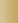 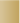 * Здесь и далее – показатели сводной бюджетной росписи по состоянию на 1 декабря 2023 г.
14
15
Предельные размеры пособий по обязательному социальному  страхованию на случай временной нетрудоспособности и в связи  с материнством, исчисляемых исходя из заработной платы,
тыс. рублей в месяц
БЮДЖЕТ ДЛЯ ГРАЖДАН
НА 2024 ГОД И НА ПЛАНОВЫЙ ПЕРИОД 2025 И 2026 ГОДОВ
ОСНОВНЫЕ ПАРАМЕТРЫ  ФЕДЕРАЛЬНОГО БЮДЖЕТА
Наименование пособия
Уровень возмещения  утраченного заработка
2022
2023
2024
2025
2026
О cоциальной cфере
гическими заболеваниями; 34,3 млрд рублей на помощь  больным сахарным диабетом и на их обеспечение ме-  дицинскими изделиями.
В сфере образования федеральным бюджетом  предусмотрено:
113,0 млрд рублей на 2024 год и 0,3 млрд рублей на 2025 год  на создание новых мест в общеобразовательных уч-  реждениях и более 60,0 млрд рублей в год на их капи-  тальный ремонт;
порядка 90,0 млрд рублей ежегодно заложено в фе-  деральном бюджете на выплаты педагогам за класс-  ное руководство;
более 72,0 млрд рублей ежегодно – выделение на го-  рячее питание в школах.
На создание кампусов мирового уровня в федераль-  ном бюджете на 2024–2026 годы предусмотрено более  100 млрд рублей. Их построят в Калининграде, Екатерин-  бурге, Новосибирске, а также с использованием меха-  низма государственного частного партнерства – в Ниж-  нем Новгороде, Уфе, Челябинске, Сахалине, Томске.
С 1 января 2023 года установлен единый размер пре-  дельной величины базы для исчисления страховых взно-  сов для обязательного пенсионного страхования, обяза-  тельного социального страхования на случай временной  нетрудоспособности и в связи с материнством в отно-  шении каждого физического лица.
Доходы по обязательному социальному страхова-  нию от несчастных случаев на производстве и професси-  ональных заболеваний рассчитаны исходя из среднего  по видам экономической деятельности страхового тари-  фа в размере 0,5% к суммам выплат и иных вознагражде-  ний, которые начислены в пользу застрахованных в рамках  трудовых отношений и гражданско-правовых договоров.  Для отдельных категорий плательщиков, опреде-
ленных законодательством, применены пониженные  тарифы страховых взносов с учетом установленных сро-  ков их действия. Соответствующие выпадающие дохо-  ды бюджета Социального фонда России от применения  указанных пониженных тарифов страховых взносов ком-  пенсируются за счет межбюджетных трансфертов из фе-  дерального бюджета.
Меры социальной поддержки предоставляются  по единому стандарту на всей территории страны с ис-  пользованием механизма «Социального казначейства».  На выплату единого пособия из федерального бюджета  предусмотрено 4,4 трлн рублей на 2024–2026 годы, что  позволит обеспечить пособием более 10 млн граждан.
Также продолжится выплата материнского капи-  тала, средствами которого за предстоящие три года  воспользуются более 4 миллионов семей. Сумма мате-  ринского капитала будет проиндексирована на факти-  ческий уровень инфляции. На эти цели в федеральном  бюджете на 2024–2026 годы предусмотрено порядка  1,6 трлн рублей.
В федеральном бюджете предусмотрено более  100 млрд рублей на поддержку малоимущих граждан  по программе социального контракта (для порядка  900 тысяч человек ежегодно), в рамках которой граж-  данам оказывается помощь по реализации трудового  потенциала и созданию устойчивого источника дохода.  С 1 января 2023 года минимальный размер оплаты  труда (МРОТ) составляет 16 242 рубля. Прожиточный ми-  нимум на душу населения равен 14 375 рублей, для тру-  доспособного населения – 15 669 рублей, для детей –
13 994 рубля, для пенсионеров – 12 363 рубля.
С 1 января 2024 года предусматривается увеличе-  ние МРОТ и прожиточного минимума до 19 242 рублей  (+18,5%) и 15 453 рублей (+7,5%) в месяц соответственно.
С 1 января 2024 года страховые пенсии неработаю-  щих пенсионеров будут проиндексированы на прогно-  зируемый уровень инфляции – 7,5%.
В сфере здравоохранения на 2024–2025 годы более  200 млрд рублей предусмотрено на программу модер-  низации первичного звена здравоохранения.
В бюджетном цикле 2024–2025 годов планируется  построить 1,7 тыс. фельдшерско-акушерских пунктов, от-  ремонтировать 6,0 тыс. поликлиник, приобрести 3,0 тыс.  быстровозводимых модульных конструкций.
Кроме того, федеральным бюджетом на предстоящий  период предусмотрено более 1,2 трлн рублей на лекар-  ственное обеспечение отдельных категорий граждан;  более 420,0 млрд рублей на помощь больным с онколо-
В 2024 году поддержка старшего поколения, помимо  национального проекта «Демография», будет осущест-  вляться через развитие системы предоставления соци-  альных услуг и медицинской помощи.
Бюджетные ассигнования по направлению «Раз-  витие пенсионной системы Российской Федерации»  в 2024 году составят 3 704,6 млрд рублей, в 2025 году –
3 552,6 млрд рублей и в 2026 году – 3 482,4 млрд рублей.  В 2024–2026 годах предусмотрена ежегодная ин-
дексация страховых пенсий. При этом расходные обя-  зательства на выплату страховой пенсии и фиксирован-  ной выплаты к страховой пенсии определяются с учетом  индексации с 1 января 2024 года на 7,5%.
Объем бюджетных ассигнований на «Пенсионное  обеспечение», направляемых в бюджет Социального  фонда России, составит в 2024 году 2 594,4 млрд руб-  лей (109,1% к уровню 2024 года, утвержденному Зако-  ном № 466-ФЗ), в 2025 году – 2 347,5 млрд рублей (94,7%
к уровню 2025 года, утвержденному Законом № 466-ФЗ),  в 2026 году – 2 244,6 млрд рублей (85,8% к уровню пара-  метров Бюджетного прогноза).
Увеличение общего объема бюджетных ассигно-  ваний в 2024 и 2025 годах, по сравнению с объема-  ми, утвержденными Законом № 466-ФЗ, а в 2026 году  по сравнению с показателями объема соответству-  ющих расходов, установленных Бюджетным прогно-  зом, передаваемых бюджету Социального фонда Рос-  сии, связано с уточнением численности получателей  пенсионного обеспечения, а также отдельных показа-  телей прогноза социально-экономического развития  Российской Федерации.
Межбюджетные трансферты, планируемые к пере-  числению в бюджет Социального фонда России в 2024 го-  ду и плановом периоде 2025 и 2026 годов, обеспечат  в полном объеме исполнение законодательно установ-  ленных обязательств.
Динамика показателей  среднегодового размера пенсий,  рублей
СТРАХОВАЯ  ПЕНСИЯ
СТРАХОВАЯ ПЕНСИЯ  ПО СТАРОСТИ
СОЦИАЛЬНАЯ  ПЕНСИЯ
19 123,5
20 842,2
12 133,0
2022
2022
2022
20 066,8
21 819,0
12 436,7
2023
2023
2023
21 338,8
23 307,8
13 230,2
2024
2024
2024
22 187,1
24 330,6
14 424,9
2025
2025
2025
23 292,4
25 590,4
15 883,9
2026
2026
2026
16
17
БЮДЖЕТ ДЛЯ ГРАЖДАН
НА 2024 ГОД И НА ПЛАНОВЫЙ ПЕРИОД 2025 И 2026 ГОДОВ
ОСНОВНЫЕ ПАРАМЕТРЫ  ФЕДЕРАЛЬНОГО БЮДЖЕТА
В федеральном бюджете запланированы расхо-  ды на стипендиальное обеспечение студентов фе-  деральных образовательных учреждений профес-  сионального образования, аспирантов, докторантов,  интернов и ординаторов.
Стипендиальный фонд для студентов федеральных  образовательных учреждений профессионального  образования, аспирантов, ординаторов и ассистен-  тов-стажеров будет проиндексирован на прогноз-  ный уровень инфляции (индекс роста потребитель-  ских цен) в 2024 году на 4,5%, в 2025 году – на 4,0%  и в 2026 году – на 4,0%.
Финансовое обеспечение основных мер государ-  ственной политики в данной сфере осуществляется  в рамках реализации государственной программы
«Развитие образования», расходы на которую в феде-  ральном бюджете на 2024 год запланированы в раз-  мере 588,4 млрд рублей, на 2025 год – 412,7 млрд руб-  лей, на 2026 год – 427,4 млрд рублей.
В целом на образование в федеральном бюд-  жете на 2024 год предусмотрено 1 565,4 млрд руб-
лей, на 2025 год – 1 318,8 млрд рублей, на 2026 год –
1 417,5 млрд рублей.
Эффективность реализации мер государ-  ственной политики в сфере профессионально-  го образования определяют следующие основ-  ные показатели.
Ежемесячные денежные выплаты отдельным категориям граждан,
рублей
2022	2023	2024	2025
2026
Образование, %
ДОСТУПНОСТЬ ДОШКОЛЬНОГО ОБРАЗОВАНИЯ  ДЛЯ ДЕТЕЙ В ВОЗРАСТЕ ОТ 1,5 ДО 3 ЛЕТ

99,7	99,9	100,0
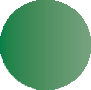 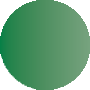 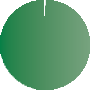 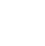 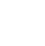 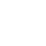 2022
2023
2024
ДОЛЯ ДЕТЕЙ В ВОЗРАСТЕ ОТ 5 ДО 18 ЛЕТ,  ОХВАЧЕННЫХ ДОПОЛНИТЕЛЬНЫМ  ОБРАЗОВАНИЕМ
77,0
79,0
80,0
В целях решения демографических проблем и укреп-  ления системы социальной защиты материнства и дет-  ства государством уделяется значительное внимание  социальной поддержке семей с детьми – установле-  ны различные меры социальной поддержки, связанные  с рождением ребенка.
В последние годы объем такой поддержки неуклонно  возрастает. Так, расходы федерального бюджета на адрес-  ные выплаты семьям с детьми в 2024 году составят уже более  1,5 трлн рублей, что коснется более 10 млн детей.
Расходы «детского бюджета» в 2024 году составят  порядка 3 трлн рублей (+0,2 трлн рублей г/г).
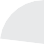 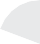 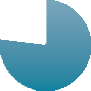 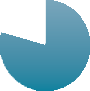 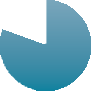 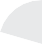 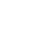 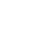 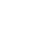 Дополнительные расходы  федерального бюджета  на повышение  заработной платы  отдельных категорий  работников федеральных  государственных  учреждений,  определенных указами  Президента Российской  Федерации, млрд рублей
2022
2023
2024
ДОЛЯ ВЫПУСКНИКОВ ОБРАЗОВАТЕЛЬНЫХ  ОРГАНИЗАЦИЙ, РЕАЛИЗУЮЩИХ ПРОГРАММЫ  СРЕДНЕГО ПРОФЕССИОНАЛЬНОГО ОБРАЗОВАНИЯ,  ЗАНЯТЫХ ПО ВИДУ ДЕЯТЕЛЬНОСТИ
И ПОЛУЧЕННЫМ КОМПЕТЕНЦИЯМ

62,5	62,6	62,7
Размер материнского капитала,
млрд рублей
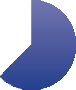 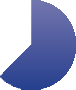 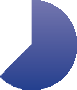 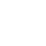 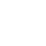 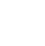 ДЛЯ ЛИЦ, У КОТОРЫХ ПРАВО НА ДОПОЛНИТЕЛЬНЫЕ  МЕРЫ ГОСУДАРСТВЕННОЙ ПОДДЕРЖКИ СЕМЕЙ,  ИМЕЮЩИХ ДЕТЕЙ, ВОЗНИКЛО В СВЯЗИ С РОЖДЕНИЕМ  (УСЫНОВЛЕНИЕМ) ВТОРОГО ИЛИ ТРЕТЬЕГО РЕБЕНКА
И ПОСЛЕДУЮЩИХ ДЕТЕЙ НАЧИНАЯ С 1 ЯНВАРЯ 2020 ГОДА
ДЛЯ ЛИЦ, У КОТОРЫХ ПРАВО  НА ДОПОЛНИТЕЛЬНЫЕ МЕРЫ
ГОСУДАРСТВЕННОЙ ПОДДЕРЖКИ  СЕМЕЙ, ИМЕЮЩИХ ДЕТЕЙ,  ВОЗНИКЛО ДО 1 ЯНВАРЯ 2020 ГОДА
2022
2023
2024
2024
2025
2026
2022
2022
693 144,1
524 527,9
18
19
БЮДЖЕТ ДЛЯ ГРАЖДАН
НА 2024 ГОД И НА ПЛАНОВЫЙ ПЕРИОД 2025 И 2026 ГОДОВ
ОСНОВНЫЕ ПАРАМЕТРЫ  ФЕДЕРАЛЬНОГО БЮДЖЕТА
О поддержке
регионов
Межбюджетные трансферты из федерального бюджета  бюджетам субъектов Российской Федерации
на 2024 год и плановый период 2025 и 2026 годов,
млрд рублей
Федеральным бюджетом предусмотрены  бюджетные ассигнования для предоставления  бюджетам субъектов Российской Федерации  дотаций в 2024–2026 годах:
Субсидии, субвенции и иные  межбюджетные трансферты бюджетам  субъектов Российской Федерации
в 2024–2026 годах предусматриваются  в том числе по следующим социально  значимым направлениям:
на содержание объектов инфраструктуры  города Байконура, связанных
с арендой космодрома Байконур;
развитие здравоохранения;
на выравнивание бюджетной обеспеченности  субъектов Российской Федерации;
развитие образования;
2022
(отчет)
2023
(оценка)
2024
2025
2026
социальная поддержка граждан;
на поддержку мер по обеспечению  сбалансированности бюджетов;
обеспечение доступным и комфортным  жильем и коммунальными услугами  граждан Российской Федерации;
на премирование победителей  Всероссийского конкурса «Лучшая  муниципальная практика»;
в том числе:
содействие занятости населения;
связанные с особым режимом  безопасного функционирования  закрытых административно-  территориальных образований;
доступная среда;
развитие культуры;
охрана окружающей среды;
за достижение показателей деятельности  органов исполнительной власти  субъектов Российской Федерации;
развитие физической культуры и спорта;
развитие промышленности;
на частичную компенсацию дополнительных  расходов на повышение оплаты труда  работников бюджетной сферы и иные цели.
развитие транспортной системы;
развитие сельского хозяйства;
В сфере межбюджетных отношений в последние  годы отмечается положительная тенденция в области  обеспечения устойчивости региональных финансов.  В 2022 году сохранилась положительная тенденция про-  фицитного исполнения консолидированных бюджетов  субъектов Российской Федерации. Объем «собствен-  ных» доходов возрос на 13%.
Сбалансированному исполнению бюджетов субъ-  ектов Российской Федерации в условиях разнонаправ-  ленной динамики, в первую очередь по сырьевым ре-  гионам, способствовал значительный объем остатков  средств на счетах бюджетов – 2,4 трлн рублей на на-  чало 2022 года. Данный резерв сохраняется и в теку-
щих условиях и составляет 2,6 трлн рублей на начало  2023 года, или 17% от «собственных» доходов регионов.  Это создает предпосылки для проведения сбалансиро-  ванной долговой политики, сохранения безопасного  уровня долговой нагрузки.
Бюджетные ассигнования на предоставление меж-  бюджетных трансфертов предусмотрены в 2024 го-  ду – 3 324,8 млрд рублей (в том числе на реализацию  национальных проектов – 910,1 млрд рублей), в 2025 го-  ду – 2 889,2 млрд рублей (в том числе на реализацию на-  циональных проектов – 525,7 млрд рублей), в 2026 го-  ду – 2 810,2 млрд рублей (в том числе на реализацию  национальных проектов – 404,9 млрд рублей).
развитие туризма.
20
21
БЮДЖЕТ ДЛЯ ГРАЖДАН
НА 2024 ГОД И НА ПЛАНОВЫЙ ПЕРИОД 2025 И 2026 ГОДОВ
Социально  ориентированный  бюджет
БЮДЖЕТ ДЛЯ ГРАЖДАН
НА 2024 ГОД И НА ПЛАНОВЫЙ ПЕРИОД 2025 И 2026 ГОДОВ
СОЦИАЛЬНО  ОРИЕНТИРОВАННЫЙ БЮДЖЕТ
Социально
2024 год и плановый период 2025 и 2026 годов не стал  исключением, и на реализацию таких стратегически  важных госпрограмм, как «Развитие здравоохранения»  и «Социальная поддержка граждан», ожидается увели-  чение бюджетных ассигнований.
В целях решения демографических проблем и укреп-  ления системы социальной защиты материнства и дет-  ства государством уделяется значительное внимание  социальной поддержке семей с детьми – установлены  различные меры социальной поддержки, связанные  с рождением ребенка.
Среди ключевых мер поддержки, финансируемых  из федерального бюджета, можно выделить:
помощь семьям с детьми. Меры социальной под-  держки будут предоставляться по единому стан-  дарту на всей территории страны с использова-  нием механизма «социального казначейства».  Пособия получат более 10 млн граждан. На вы-  плату единого пособия в бюджете предусмотре-  но 4,4 трлн рублей на 2024–2026 годы;
предоставление материнского капитала, кото-  рым воспользуются 4,1 млн семей. На эти цели  предусмотрено на предстоящие годы порядка  1,6 трлн рублей.
ориентированный
бюджет
Указом Президента Российской Федерации от 21 июля 2020 года № 474
«О национальных целях развития Российской Федерации на период  до 2030 года» определены стратегические приоритеты социальной  политики государства, а также меры по оказанию социально значимых  услуг на предстоящий период, в числе которых:
Расходы на реализацию государственных программ  по направлению «Возможности для самореализации  и развития талантов» в 2023–2026 годах,
млрд рублей
2023*
На социальные расходы в предстоящие три го-  да предусмотрено более 32 трлн рублей, или бо-  лее 30% от общего объема расходов федерально-  го бюджета.
Расходы по направлению «Социальная политика»  в общей структуре расходов федерального бюджета  в 2024 году составят 7,9 трлн рублей, или 21,5% от всех  расходов.
Меры социальной поддержки населения в 2024 го-  ду продолжат реализовываться, в том числе, за счет  государственных программ Российской Федерации.  В 2024 году бюджетные ассигнования на реали-
зацию национальных проектов социальной сферы  запланированы в объеме 1 615,7 млрд рублей.
обеспечение устойчивого естественного роста  численности населения Российской Федерации;  повышение ожидаемой продолжительности жиз-  ни до 78 лет;
обеспечение устойчивого роста реальных доходов  граждан, а также роста уровня пенсионного обес-  печения выше уровня инфляции;
снижение в два раза уровня бедности в Россий-  ской Федерации;
увеличение доли граждан, систематически занима-  ющихся физической культурой и спортом, до 70%;  улучшение жилищных условий не менее 5 млн се-  мей ежегодно и увеличение объема жилищного  строительства не менее чем до 120 млн кв. м в год.
2024
2025
2026
В целях формирования эффективной системы выяв-  ления, поддержки, развития способностей и талантов  у детей и молодежи в федеральном бюджете предусмот-  рены бюджетные ассигнования на реализацию таких  мероприятий, как: завершение строительства не менее  1500 новых школ; поддержка образовательных органи-
заций высшего образования; обновление культурно-  досуговых учреждений в сельской местности; реализа-  ция программы «Регион для молодых»; поддержка про-  ектов, проводимых Президентским фондом культурных  инициатив, и других.
Расходы на реализацию государственных программ  по направлению «Сохранение населения,
здоровье и благополучие людей» в 2023–2026 годах,
млрд рублей
2023*
2024
2025
2026
* Здесь и далее – показатели сводной бюджетной росписи по состоянию на 1 декабря 2023 года.
24
25
Для реализации целей национального проекта предусмотрены  следующие общественно значимые результаты и показатели:
БЮДЖЕТ ДЛЯ ГРАЖДАН
НА 2024 ГОД И НА ПЛАНОВЫЙ ПЕРИОД 2025 И 2026 ГОДОВ
СОЦИАЛЬНО  ОРИЕНТИРОВАННЫЙ БЮДЖЕТ
Национальный проект
«Демография»
Лица старше трудоспособного возраста и инвалиды, нуждающиеся в социальном  обслуживании, обеспечены системой долговременного ухода
СРОКИ РЕАЛИЗАЦИИ: 01.01.2019 – 31.12.2024
Расходы федерального бюджета  в 2021–2024 годах
на реализацию  национального  проекта,
Национальный проект «Демография» направлен  на достижение национальной цели развития «Сохране-  ние населения, здоровье и благополучие людей».
Для достижения поставленной цели в состав на-  ционального проекта входят 5 федеральных проектов:
«Финансовая поддержка семей при рождении детей»,
«Содействие занятости», «Старшее поколение», «Укреп-  ление общественного здоровья», «Спорт – норма жиз-  ни», которые, в свою очередь, направлены на решение  следующих задач:
внедрение к 2024 году механизма финансовой поддерж-  ки семей при рождении детей, создание благоприятных  условий для жизнедеятельности семьи, рождения де-  тей, минимизации последствий изменения материаль-  ного положения граждан в связи с рождением детей;  расширение возможностей для трудоустройства граж-  дан, сокращения периода поиска работы и обеспече-  ния наиболее качественной занятости;
создание к 2024 году условий для активного долголе-  тия, качественной жизни граждан пожилого возрас-  та, создание мотивации к ведению гражданами здо-  рового образа жизни;
формирование системы мотивации граждан к веде-  нию здорового образа жизни, включая здоровое пи-  тание, защиту от табачного дыма, снижение потреб-  ления алкоголя;
создание для всех категорий и групп граждан условий  для занятий физической культурой и спортом, массо-  вым спортом, в том числе повышение уровня обеспе-  ченности населения объектами спорта, и подготовки  спортивного резерва.
840,0
Дети в возрасте от полутора до трех лет имеют возможность получать дошкольное образование
744,2
799,1
890,0
млрд рублей
682,5
731,1
Созданы для всех категорий и групп населения условия для занятий физической культурой и спортом (новая модель спорта)
45,7
21,0
28,1
12,4
553,5
6,3
12,5
22,7
24,8
631,2
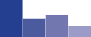 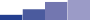 2021
2022
2023*
2024
2021
2022
2023*
2024
Старшее  поколение
Содействие  занятости
Семьи с детьми имеют возможность получить адресную поддержку на основании  заявления или проактивно (без предоставления документов)
25,4
27,9
17,0
12,6
0,3
0,3
0,2
0,2
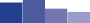 2021
2022
2023*
2024
2021
2022
2023*
2024
2021
2022
2023*
2024
2021
2022
2023*
2024
Спорт –  норма жизни
Укрепление  общественного  здоровья
Финансовая  поддержка  семей при  рождении  детей
Всего
Увеличена доля граждан, ведущих здоровый образ жизни
169,3 тыс. семей, в которых рождены первый и/или по-  следующие дети, воспользовались правом получе-  ния ипотечного кредита (займа) по ставке 6% годовых  (план – 154,5 тыс. семей);
38,4 тыс. семей получили единовременные выплаты  при рождении первого ребенка, а также предостав-  лен региональный материнский (семейный) капитал  при рождении второго ребенка в субъектах Россий-  ской Федерации, входящих в состав Дальневосточно-  го федерального округа (план – 35,3 тыс. семей);
создано 249,2 тыс. дополнительных мест (план –  247,4 тыс. мест нарастающим итогом), из них: 232,9 тыс.  дополнительных мест для детей в возрасте до 3-х лет  в образовательных организациях, осуществляющих  образовательную деятельность по образовательным  программам дошкольного образования, и 16,3 тыс.  дополнительных мест в частных дошкольных образо-  вательных организациях;
811 работников привлечены в рамках региональных  программ повышения мобильности трудовых ресур-  сов (план – 795 человек);
** Здесь и далее – по состоянию на 1 декабря 2023 года.
в 175 центрах занятости населения (территориальных  подразделениях) реализованы региональные про-  екты, направленные на повышение эффективности  службы занятости (план – 150 центров);
148,5 тыс. граждан старше трудоспособного возраста  получили медицинскую помощь в региональных герон-  тологических отделениях1 (план – 96,9 тыс. граждан);  в 7 субъектах Российской Федерации созданы регио-  нальные гериатрические центры2   (план – 5 субъектов);  37 объектов капитального строительства введены в экс-  плуатацию для размещения граждан в стационарных  организациях социального обслуживания в субъектах  Российской Федерации (план – 39 объектов нараста-  ющим итогом);
97,7% от общего числа лиц старше трудоспособного  возраста из групп риска, проживающих в организа-
циях социального обслуживания, прошли вакцина-  цию против пневмококковой инфекции (план – 95,0%);  в 12 субъектах Российской Федерации реализованы  региональные программы по формированию привер-  женности здоровому образу жизни с привлечением со-  циально ориентированных некоммерческих организа-  ций и волонтерских движений (соответствует плану);  в субъектах Российской Федерации внедрены 25 корпо-  ративных программ, содержащих наилучшие практики  по укреплению здоровья работников (план – 15 программ);  проведено 398 физкультурных и комплексных физ-  культурных мероприятий для всех категорий и групп  населения (соответствует плану);
проведены 658 спортивных соревнований в рамках  системы подготовки спортивного резерва (соответ-  ствует плану).
В 2022 ГОДУ В РАМКАХ НАЦИОНАЛЬНОГО  ПРОЕКТА БЫЛИ ДОСТИГНУТЫ  СЛЕДУЮЩИЕ РЕЗУЛЬТАТЫ:
1 274,9 тыс. семей с ребенком (детьми) распоряди-  лись средствами материнского (семейного) капита-  ла (план – 1 110,0 тыс. семей);
1 331,3 тыс. семей получили ежемесячные выплаты  в связи с рождением (усыновлением) первого ребен-  ка за счет субвенций из федерального бюджета (план –  1 276,0 тыс. семей);
735,2 тыс. семей, имеющие трех и более детей, получи-  ли выплаты в связи с рождением третьего ребенка или  последующих детей до достижения ребенком возрас-  та 3 лет (план – 707,6 тыс. семей нарастающим итогом);
1  Отделение медицинской организации, предназначенное для пребывания, обслуживания пожилых людей, оказания им необходимой медицинской и социальной помощи.
2 Учреждение, предназначенное для оказания медицинской помощи населению пожилого возраста и лицам с признаками преждевременного старения организма.
26
27
повышение ожидаемой продолжительности жиз-  ни до 78 лет благодаря повышению качества и до-  ступности медицинской помощи;
снижение смертности от болезней системы крово-  обращения до 555 случаев на 100 тыс. населения;  снижение больничной летальности от инфаркта  миокарда с 13 до 8% и от острого нарушения моз-  гового кровообращения с 19 до 14%;
снижение смертности от новообразований в том  числе от злокачественных, до 195,1 случая на 100 тыс.  населения;
развитие профилактического направления в педи-  атрии и родовспоможении, внедрение современ-  ных профилактических и реабилитационных тех-
нологий, улучшение материально-технической базы  детских поликлиник и детских поликлинических от-  делений медицинских организаций путем оснащения  новым медицинским оборудованием;
строительство/реконструкция детских больниц (кор-  пусов);
ликвидация кадрового дефицита в медицинских ор-  ганизациях, оказывающих первичную медико-сани-  тарную помощь;
создание и развитие на территории Российской Феде-  рации механизмов и условий, обеспечивающих рост  экспорта медицинских технологий, и тем самым со-  здание дополнительных источников финансирования  системы здравоохранения Российской Федерации.
БЮДЖЕТ ДЛЯ ГРАЖДАН
НА 2024 ГОД И НА ПЛАНОВЫЙ ПЕРИОД 2025 И 2026 ГОДОВ
СОЦИАЛЬНО  ОРИЕНТИРОВАННЫЙ БЮДЖЕТ
Национальный проект
«Здравоохранение»
СРОКИ РЕАЛИЗАЦИИ: 01.10.2018 – 31.12.2024
Для реализации целей национального проекта предусмотрены  следующие общественно значимые результаты и показатели:
инфраструктуры оказания медицинской помощи де-  тям», «Обеспечение медицинских организаций систе-  мы здравоохранения квалифицированными кадрами»,
«Развитие сети национальных медицинских исследова-  тельских центров и внедрение инновационных медицин-  ских технологий», «Цифровой контур здравоохранения»,
«Развитие экспорта медицинских услуг», «Модерниза-  ция первичного звена здравоохранения Российской Фе-  дерации», которые, в свою очередь, направлены на ре-  шение представленных далее задач:
Национальный проект «Здравоохранение» направлен  на достижение национальных целей развития «Достойный,  эффективный труд и успешное предпринимательство» и «Со-  хранение населения, здоровье и благополучие людей».
Для достижения поставленных целей в состав на-  ционального проекта входят 9 федеральных проек-  тов: «Первичная медико-санитарная помощь», «Борь-  ба с сердечно-сосудистыми заболеваниями», «Борьба  с онкологическими заболеваниями», «Развитие детско-  го здравоохранения, включая создание современной
2021
план
2021
факт
2022
план
2022	2023
факт	план
2023
факт**
Ед.
2024
Обеспечена доступность для детей детских поликлиник и детских поликлинических  отделений с созданной современной инфраструктурой оказания медицинской помощи
Расходы федерального бюджета в 2021–2024 годах  на реализацию национального проекта,
млрд рублей
* по состоянию на 1 октября 2022 го
да
Гражданам, проживающим в населенных пунктах с численностью населения до 2000 человек,  стала доступна первичная медико-санитарная помощь посредством охвата фельдшерскими  пунктами (ФП), фельдшерско-акушерскими пунктами (ФАП) и врачебными амбулаториями  (ВА), а также медицинская помощь с использованием мобильных комплексов
7,8
8,3
10,7
7,7
11,3
10,7
7,2
10,0
0,03
0,03
0,03
0,03
3,3
1,2
1,2
1,2
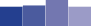 2021
2022
2023*
2024
2021
2022
2023*
2024
2021
2022
2023*
2024
2021
2022
2023*
2024
Развитие  экспорта  медицинских  услуг
Обеспечение  медицинских  организаций  системы  здравоохранения  квалифици-  рованными  кадрами
Первичная  медико-  санитарная  помощь
Развитие сети национальных  медицинских исследовательских  центров и внедрение  инновационных медицинских  технологий
360,8
319,9
283,8
Организовано оказание медицинской помощи с приближением к месту жительства,  месту обучения или работы исходя из потребностей всех групп населения с учетом  трехуровневой системы оказания медицинской помощи
243,4
179,1
185,2
157,8
146,1
Число посещений сельскими
жителями медицинских организаций  на 1 сельского жителя в год
Ед.	–	–	6,5	6,8
6,6
6,1
6,7
96,8
94,6
81,1
18,2
24,2
16,9
22,4
Увеличена доступность для граждан поликлиник и поликлинических подразделений, внедривших  стандарты и правила «Новой модели организации оказания медицинской помощи»
9,3
20,9
19,5
3,9
14,2
13,4
11,9
11,4
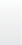 —
Доля поликлиник и поликлинических
подразделений, участвующих в создании  и тиражировании «Новой модели
организации оказания медицинской  помощи», от общего количества
таких организаций
%	60,1	71,5	66,9	75,1	71,7	78,7
77,6
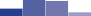 2021
2022
2023*
2024
2021
2022
2023*
2024
2021
2022
2023*
2024
2021
2022
2023*
2024
2021
2022
2023*
2024
2021
2022
2023*
2024
Развитие  детского здраво-  охранения,  включая  создание  современной  инфраструктуры  оказания  медицинской  помощи детям
Цифровой  контур  здраво-  охранения
Борьба
с сердечно-  сосудистыми  заболеваниями
Модернизация  первичного  звена здравоох-  ранения  Российской  Федерации
Борьба
с онкологи-  ческими  заболеваниями
Всего
Гражданам предоставлены возможности для оценки своего здоровья путем прохождения  профилактического медицинского осмотра и (или) диспансеризации
Доля граждан, ежегодно проходящих  профилактический медицинский
осмотр и(или) диспансеризацию,  от общего числа населения
%	22,6	30,8	35,6	46,3	59,7
52,8
70,0
28
29
БЮДЖЕТ ДЛЯ ГРАЖДАН
НА 2024 ГОД И НА ПЛАНОВЫЙ ПЕРИОД 2025 И 2026 ГОДОВ
СОЦИАЛЬНО  ОРИЕНТИРОВАННЫЙ БЮДЖЕТ
В РАМКАХ НАЦИОНАЛЬНОГО ПРОЕКТА
В 2022 ГОДУ ДОСТИГНУТЫ СЛЕДУЮЩИЕ РЕЗУЛЬТАТЫ:
Обеспеченность населения необходимым числом медицинских работников
помощи, детского здравоохранения, онкологии  (в том числе по паллиативной медицинской по-  мощи), сердечно-сосудистых заболеваний, эндо-  кринологии, а также медицинской реабилитации  (план – 5 000 специалистов);
в региональных медицинских организациях вне-  дрена 671 система контроля качества медицинской  помощи на основе клинических рекомендаций  (план – 450 систем контроля нарастающим итогом);
обеспечено функционирование сети из 37 нацио-  нальных медицинских исследовательских центров  (план – 36 центров);
национальными медицинскими исследовательски-  ми центрами проведено 162,8 тыс. дистанционных  консультаций (консилиумов) с применением те-  лемедицины для региональных медицинских ор-  ганизаций третьего уровня (план – 122,0 тыс. кон-  сультаций);
создан Отраслевой центр информационной безо-  пасности и импортозамещения Министерства  здравоохранения Российской Федерации в це-  лях обеспечения информационной безопасности  единогоцифрового контура в здравоохранении  на основе ЕГИСЗ;
приобретено 16 объектов недвижимого имущества  медицинских организаций (план – 20 объектов);
осуществлен капитальный ремонт 1 327 зданий  медицинских организаций и их обособленных струк-  турных подразделений, расположенных в том числе  в сельской местности, рабочих поселках, поселках  городского типа и малых городах с численностью  населения до 50 тыс. человек (план – 1 479 зданий);
приобретена 36 251 единица оборудования в ме-  дицинские организации, оказывающие первич-  ную медико-санитарную помощь, а также в меди-  цинские организации, расположенные в сельской  местности, поселках городского типа и малых го-  родах с численностью населения до 50 тыс. чело-  век (план – 38 587 единиц).
приобретено 2 передвижных медицинских комплек-  са для оказания медицинской помощи жителям сель-  ских поселений и малых городов (план – 1 комплекс);
выполнено 12 735 вылетов санитарной авиации до-  полнительно к вылетам, осуществляемым за счет соб-  ственных средств бюджетов субъектов Российской  Федерации (план – 10 500 вылетов), эвакуировано  16 185 человек, в том числе 3 202 ребенка, из них
1 014 детей в возрасте до 1 года;
обеспечены лекарственными препаратами в амбу-  латорных условиях 93,6% от общего числа лиц, кото-  рые перенесли острое нарушение мозгового крово-  обращения, инфаркт миокарда, а также которым бы-  ли выполнены аортокоронарное шунтирование, ан-  гиопластика коронарных артерий со стентированием  и катетерная абляция по поводу сердечно-сосудистых  заболеваний (план – 85,0%);
дооснащены (переоснащены) современным меди-  цинским оборудованием 93 региональных диспансе-  ра/больницы, оказывающих помощь больным онколо-  гическими заболеваниями (план – 146 медицинских  организаций);
98,9% детских поликлиник (детских поликлинических  отделений) медицинских организаций субъектов Рос-  сийской Федерации дооснащены медицинскими изде-  лиями и реализуют организационно-планировочные  решения внутренних пространств, обеспечивающих  комфортность пребывания детей (план – 95,0%);
повышена квалификация 43,8 тыс. медицинских работ-  ников в области перинатологии, неонатологии и пе-  диатрии в симуляционных центрах (план – 33 тыс. че-  ловек нарастающим итогом);
оказана медицинская помощь 5 131 тыс. женщин в пе-  риод беременности, родов и в послеродовый пери-  од, в том числе за счет средств родовых сертифика-  тов (план – 5 100 тыс. человек нарастающим итогом);
проведено обучение 7 452 специалистов по програм-  мам дополнительного профессионального образо-  вания по профилям первичной медико-санитарной
Обеспечена доступность диагностики, профилактики и лечения сердечно-сосудистых заболеваний
В результате цифровизации здравоохранения гражданам обеспечена доступность  цифровых сервисов посредством внедрения электронного документооборота, в том числе  телемедицинских технологий, электронной записи к врачу, электронных рецептов.
* пок
азатели на 1 н
оября 2022 г.
Обеспечение доступности высококвалифицированной медицинской помощи для граждан
Обеспечение доступности профилактики, диагностики и лечения онкологических заболеваний
30
31
БЮДЖЕТ ДЛЯ ГРАЖДАН
НА 2024 ГОД И НА ПЛАНОВЫЙ ПЕРИОД 2025 И 2026 ГОДОВ
СОЦИАЛЬНО  ОРИЕНТИРОВАННЫЙ БЮДЖЕТ
Национальный
проект «Образование»
СРОКИ РЕАЛИЗАЦИИ:  01.11.2018 – 31.12.2024
Для реализации целей национального проекта предусмотрены  следующие общественно значимые результаты и показатели:
Обеспечена возможность детям получать качественное общее образование в условиях,  отвечающих современным требованиям, независимо от места проживания ребенка
Расходы федерального бюджета  в 2021–2024 годах
на реализацию национального  проекта,
млрд рублей
Национальный проект «Образование» на-  правлен на достижение национальных целей  развития «Возможности для самореализации  и развития таланта», «Достойный, эффектив-  ный труд и успешное предпринимательство»  и «Сохранение населения, здоровье и благо-  получие людей».
Для достижения поставленных целей в сос-  тав национального проекта входят 8 федераль-  ных проектов: «Современная школа», «Успех  каждого ребенка», «Цифровая образователь-  ная среда», «Молодые профессионалы», «Со-  циальная активность», «Социальные лифты  для каждого», «Патриотическое воспитание»,
«Молодежь России», которые, в свою очередь,  направлены на решение следующих задач:
создание новой образовательной инфра-  структуры, а также безбарьерной среды  в школах для детей с ограниченными воз-  можностями здоровья;
развитие центров дополнительного обра-  зования детей, направленных на выявле-  ние и развитие талантов детей в области  искусств, спорта, естественно-научных дис-  циплин и техническом творчестве;  внедрение цифровых технологий в образо-  вательный процесс;
развитие системы среднего профессиональ-  ного образования, оснащение колледжей  современным оборудованием, поддерж-  ка мастеров производственного обучения;  вовлечение граждан в волонтерскую дея-  тельность через центры добровольчества,  создаваемые на базе образовательных ор-  ганизаций, НКО, государственных и муни-  ципальных учреждений;
организация профессиональных конкурсов  для школьников, студентов и работающего  населения, направленных на карьерный рост;  вовлечение россиян в систему патриотичес-  кого воспитания.
3,5
11,4
43,9
49,9
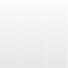 0,01
—
—
—
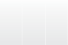 0,8
—
—
—
Обеспечена возможность профессионального развития и обучения на протяжении  всей профессиональной деятельности для педагогических работников
2021
2022
2023*
2024
2021
2022
2023*
2024
2021
2022
2023*
2024
Экспорт  образования  (завершен
в 2020 году)
Учитель  будущего  (завершен  в 2020 году)
Патриотическое  воспитание
132,9
134,2
131,0
Создана и работает система выявления, поддержки и развития  способностей и талантов детей и молодежи
74,9
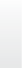 8,5
12,4
3,9
3,7
7,8
7,2
0,07
—
2021
2022
2023*
2024
2021
2022
2023*
2024
2021
2022
2023*
2024
Молодые  профессионалы
Социальные  лифты для  каждого
Современная  школа
Создана и внедрена в общеобразовательных организациях цифровая образовательная среда
208,0
235,3
237,2
19,9
31,3
31,1
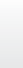 8,7
11,0
9,5
8,6
—
Созданы условия для развития и поддержки добровольчества (волонтерства)
2021
2022
2023*
2024
2021
2022
2023*
2024
131,5
Успех каждого  ребенка
Молодежь  России
16,5
11,7
10,8
11,1
10,9
1,5
1,6
1,8
Создание условий для эффективной самореализации молодежи, в том числе развитие инфраструктуры
2021
2022
2023*
2024
2021
2022
2023*
2024
2021
2022
2023*
2024
Цифровая  образовательная  среда
Социальная  активность
Всего
32
33
БЮДЖЕТ ДЛЯ ГРАЖДАН
НА 2024 ГОД И НА ПЛАНОВЫЙ ПЕРИОД 2025 И 2026 ГОДОВ
СОЦИАЛЬНО  ОРИЕНТИРОВАННЫЙ БЮДЖЕТ
В РАМКАХ НАЦИОНАЛЬНОГО ПРОЕКТА  В 2022 ГОДУ ДОСТИГНУТЫ  СЛЕДУЮЩИЕ РЕЗУЛЬТАТЫ:
проведено два оценочных мероприятия – финал трека
«Международный» с количеством участников 70 че-  ловек и суперфинал конкурса с количеством участ-  ников 297 человек;
порядка 3,5 млн детей вовлечены в Общероссийскую  общественно-государственную детско-юношескую  организацию «Российское движение школьников»  (нарастающим итогом с 2021 года, план – 2,0 млн детей);
разработан и реализуется комплекс мер, направленных  на развитие системы гражданского и патриотического  воспитания учащихся общеобразовательных организа-  ций, в рамках которого трудоустроено 20,9 тыс. специа-  листов, осуществляющих воспитательную деятельность  (19 339 советников, 1 541 муниципальный координатор  и 45 региональных координаторов) (план – 19,3 тыс.  специалистов);
свыше 2,2 млн молодых людей приняли участие в меро-  приятиях, направленных на развитие системы межпо-  коленческого взаимодействия и обеспечения пре-  емственности поколений, поддержки общественных  инициатив и проектов, направленных на граждан-  ское и патриотическое воспитание детей и молоде-  жи (план – 550,0 тыс. человек);
проведен Всероссийский конкурс «Большая переме-  на», участниками которого стали более 518,3 тыс. че-  ловек (план – 510 тыс. человек);
организован и проведен фестиваль «Таврида.АРТ»,  знакомящий жителей страны с 45 тыс. новых моло-  дых талантов в области культуры и искусства по раз-  личным направлениям;
завершены строительно-монтажные работы по соз-  данию и эксплуатации подмосковного образователь-  ного молодежного центра «Мастерская управления
«Сенеж»»;
организованы и проведены 43 мероприятия по про-  светительской деятельности экспертов, деятелей на-  уки и культуры, выдающихся ученых, спортсменов,  общественных и государственных деятелей и пред-  ставителей бизнес-сообщества в субъектах Россий-  ской Федерации (план – 12 мероприятий);
организован и проведен Всероссийский студенческий  конкурс «Твой ход», в котором приняли участие свыше  319 тыс. человек (план – 300 тыс. человек);
3 054 молодежные инициативы получили грантовую  поддержку из федерального бюджета на общую сум-  му 2,5 млрд рублей (план – 2 300 грантов);
введен в эксплуатацию центр знаний «Машук»  в г. Пятигорске (Ставропольский край).
граммам в области искусств, в области естественно-  научного образования и в области физической куль-  туры и спорта (план – 6 000 человек);
обеспечена выплата 7 672 грантов Президента  Российской Федерации фонду «Талант и успех»  (план – 6 500 грантов);
разработан 21 комплект верифицированного циф-  рового образовательного контента по всем уров-  ням и учебным предметам общего образования  (план – 9 комплектов);
создано 15 центров опережающей профессиональной  подготовки (соответствует плану);
проведен национальный чемпионат профессиональ-  ного мастерства для людей с инвалидностью «Аби-  лимпикс»;
проведено 714 тренировок членов Национальной  сборной, тренеров, экспертов и конкурсантов в це-  лях участия в чемпионатах по профессиональному  мастерству, проводимых международной организа-  цией WorldSkills International;
зарегистрированными пользователями платформы  ДОБРО.РФ стали более 4,3 млн человек, оказано бо-  лее 15,6 млн часов добровольческой деятельности  (план – 2,9 млн человек);
функционируют 626 центров поддержки доброволь-  чества по всей стране (400 на базе вузов, 85 ресурс-  ных центров добровольчества, 84 региональных клуба  #МЫВМЕСТЕ, 57 центров «серебряного» доброволь-  чества);
обеспечено проведение 19 конкурсов в целях предо-  ставления гражданам возможностей для профессио-  нального и карьерного роста (план – 15 конкурсов),  в которых приняли участие более 663 тыс. человек  (соответствует плану);
создана и функционирует онлайн-платформа систе-  мы профессиональных конкурсов в целях предостав-  ления гражданам возможностей для профессиональ-  ного и карьерного роста;
обеспечено проведение Всероссийской олимпиады  студентов «Я – профессионал»;
обеспечена организация и проведение конкурса  управленцев «Лидеры России», в рамках которого
создано 195 106 новых мест в общеобразователь-  ных организациях нарастающим итогом с 2019 года  (план – 195 056);
создано 40 219 новых мест в общеобразователь-  ных организациях в связи с ростом числа обуча-  ющихся, вызванным демографическим фактором  (план – 39 694 места);
создано 44 614 новых мест в общеобразовательных ор-  ганизациях в целях ликвидации третьей смены обу-  чения и формирования условий для получения каче-  ственного общего образования нарастающим итогом  с 2019 года (план – 44 010 мест);
в общеобразовательных организациях, расположен-  ных в сельской местности и малых городах, созданы  и функционируют 4 500 центров образования есте-  ственно-научной и технологической направленно-  стей (соответствует плану);
осуществлены единовременные компенсационные  выплаты 1 123 учителям, прибывшим на работу в сель-  ские населенные пункты, либо рабочие поселки, ли-  бо поселки городского типа, либо города с населени-  ем до 50 тыс. человек (соответствует плану);
на базе общеобразовательных организаций созданы  и функционируют 49 детских технопарков «Квантори-  ум» (соответствует плану);
оказано более 3,2 млн услуг психолого-педагогической,  методической консультативной помощи родителям (за-  конным представителям) детей, а также гражданам, жела-  ющим принять на воспитание в свои семьи детей, остав-  шихся без попечения родителей (план – 3,0 млн услуг);
863 общеобразовательные организации, расположен-  ные в сельской местности и малых городах, обнови-  ли материально-техническую базу для занятий детей  физической культурой и спортом (план – 864 общеоб-  разовательные организации);
обеспечено проведение мероприятий по профес-  сиональной ориентации в рамках реализации про-  екта «Билет в будущее», в которых приняли участие  743,8 тыс. детей (план – 176,6 тыс. детей);
обеспечена государственная поддержка фонду «Та-  лант и успех» в целях обучения 7 116 выдающихся детей  и молодежи по основным общеобразовательным про-
34
35
Для реализации целей национального проекта предусмотрены  следующие общественно значимые результаты и показатели:
БЮДЖЕТ ДЛЯ ГРАЖДАН
НА 2024 ГОД И НА ПЛАНОВЫЙ ПЕРИОД 2025 И 2026 ГОДОВ
СОЦИАЛЬНО  ОРИЕНТИРОВАННЫЙ БЮДЖЕТ
Не менее 5 млн семей улучшат жилищные условия ежегодно к 2030 году
Национальный проект
«Жилье и городская среда»
СРОКИ РЕАЛИЗАЦИИ: 01.10.2018 – 31.12.2024
Граждане расселены из аварийного жилищного фонда, признанного аварийным по состоянию на 01.01.2017 г.
Расходы федерального бюджета в 2021–2024 годах  на реализацию национального проекта,
млрд рублей
Повышение качества питьевой воды посредством модернизации систем водоснабжения  с использованием перспективных технологий водоподготовки, включая технологии,  разработанные организациями оборонно-промышленного комплекса
263,0
258,4
176,0
163,7
132,3
122,6
46,8
51,0
59,4
50,9
22,3
36,7
46,6
23,8
46,1
16,3
30,1
38,4
23,9
31,5
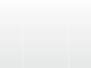 —
—
—
—
2021
2022
2023*
2024
2021
2022
2023*
2024
2021
2022
2023*
2024
2021
2022
2023*
2024
2021
2022
2023*
2024
2021
2022
2023*
2024
Повышена комфортность городской среды, в том числе общественных пространств
Ипотека3
Жилье
Чистая вода
Формиро-  вание  комфортной  городской  среды
Обеспечение  устойчивого  сокращения  непригодного  для проживания  жилищного  фонда
Всего
Национальный проект «Жилье и городская среда»  направлен на достижение национальной цели развития
«Комфортная и безопасная среда для жизни».
Для достижения поставленной цели в состав нацио-  нального проекта входят 5 федеральных проектов: «Ипо-  тека», «Жилье», «Формирование комфортной городской  среды», «Обеспечение устойчивого сокращения непри-  годного для проживания жилищного фонда», «Чистая  вода», которые, в свою очередь, направлены на реше-  ние следующих задач:
поддержка строительной отрасли и повышение до-  ступности ипотеки;
увеличение объема ввода жилья, в том числе путем  введения безрисковых для граждан инструментов
инвестирования в жилищное строительство, эффек-  тивного вовлечения земель, поддержки строительства  инфраструктуры в проектах жилищного строительства,  а также модернизации строительной отрасли и опти-  мизации административных процедур;
рост доли городов с благоприятной средой;  улучшение городской среды;
обеспечение устойчивого сокращения непригодно-  го для проживания жилищного фонда, в том числе  за счет создания механизмов переселения граждан  из непригодного для проживания жилищного фон-  да, обеспечивающих соблюдение их жилищных прав;  обеспечение качественной питьевой водой жите-  лей страны.
В РАМКАХ НАЦИОНАЛЬНОГО ПРОЕКТА  В 2022 ГОДУ ДОСТИГНУТЫ  СЛЕДУЮЩИЕ РЕЗУЛЬТАТЫ:
завершены работы по благоустройству 55 383 мест  массового отдыха населения (городских парков), об-  щественных территорий (набережные, центральные  площади, парки) (план – 53 931 территория, нараста-  ющим итогом с 2019 года);
реализовано 147 проектов – победителей Всероссий-  ского конкурса лучших проектов создания комфорт-  ной городской среды среди малых городов и истори-  ческих поселений (план – 160 проектов);
завершено строительство и реконструкция (модерни-  зация) 363 объектов питьевого водоснабжения и во-  доподготовки, предусмотренных региональными про-  граммами (план – 320 объектов);
87,8% населения Российской Федерации обеспечено  качественной питьевой водой из систем централизо-  ванного водоснабжения (план – 87,6%);
94,3% городского населения Российской Федерации  обеспечено качественной питьевой водой из систем  централизованного водоснабжения (план – 94,1%).
введено 102,7 млн кв. м жилья, что составляет 128,4%  от запланированного показателя (план – 80,0 млн кв. м);  реализовано 185 проектов по развитию территорий,  расположенных в границах населенных пунктов (со-  ответствует плану), предусматривающих строитель-  ство жилья, с общим объемом введенного жилья  9,3 тыс. кв. м (план – 8,9 тыс. кв. м);
нарастающим итогом с 2019 года актуализировано 248  и принято 144 новых нормативно-технических доку-  мента для внедрения передовых технологий и уста-  новления ограничения на использование устарев-  ших технологий в проектировании и строительстве;  обеспечено массовое индустриальное строительство  объектов индивидуального жилищного строительства  объемом 0,3 млн кв. м (план – 0,1 млн кв. м);
3 За счет средств субсидий из федерального бюджета российским кредитным организациям и акционерному обществу «ДОМ.РФ» на возмещение недополученных доходов  по выданным (приобретенным) жилищным (ипотечным) кредитам (займам).
36
37
БЮДЖЕТ ДЛЯ ГРАЖДАН
НА 2024 ГОД И НА ПЛАНОВЫЙ ПЕРИОД 2025 И 2026 ГОДОВ
СОЦИАЛЬНО  ОРИЕНТИРОВАННЫЙ БЮДЖЕТ
Граждане получают возможность поддержки творческих инициатив, направленных на укрепление  российской гражданской идентичности и сохранение духовно-нравственных ценностей
народов Российской Федерации
Национальный
проект
«Культура»
СРОКИ РЕАЛИЗАЦИИ: 01.01.2019 – 31.12.2024
Дети и молодежь получают всестороннее духовно-нравственное развитие путем доступа к качественному  интернет-контенту и участия в культурно-просветительских программах для школьников
Граждане получают дополнительную поддержку со стороны государства в развитии  добровольческой (волонтерской) деятельности, что позволяет реализовывать социально-  значимые проекты в сфере культуры и сохранения объектов культурного наследия  (памятников истории и культуры) народов Российской Федерации
Расходы федерального  бюджета в 2021–2024 годах  на реализацию  национального проекта,  млрд рублей
Национальный проект «Культура» направлен на до-  стижение национальной цели развития «Возможности  для самореализации и развития талантов».
Для достижения поставленной цели в состав нацио-  нального проекта входят 3 федеральных проекта: «Куль-  турная среда», «Творческие люди», «Цифровая культу-  ра», которые, в свою очередь, направлены на решение  следующих задач:
укрепление российской гражданской идентично-  сти на основе духовно-нравственных ценностей на-  родов России;
реконструкция и капитальный ремонт детских школ  искусств, переоснащение муниципальных библиотек  по модельному стандарту, а также реконструкция дет-  ских театров и ТЮЗов;
поддержка творческих инициатив, способствующих  самореализации населения, в первую очередь талант-  ливых детей и молодежи;
выравнивание условий доступности для жителей всех  регионов страны к лучшим образцам музыкального,  театрального, хореографического и изобразительно-  го искусства, народного творчества;
внедрение цифровых технологий в культурное про-  странство страны.
правленные на популяризацию русского языка и ли-  тературы, народных художественных промыслов и ре-  месел (план – 100 проектов);
реализовано 10 всероссийских и международных твор-  ческих проектов некоммерческих организаций в об-  ласти музыкального, театрального и изобразительно-  го искусства (соответствует плану);
Национальный молодежный симфонический оркестр  провел 49 концертов, из них 20 концертов в городах Ом-  ске, Воронеже, Оренбурге, Самаре, Тольятти, ФТ Сириус  (г. Сочи), Санкт-Петербурге, Иркутске, Владивостоке,  Хабаровске, Салехарде;
оказана государственная поддержка 1 000 лучших  сельских учреждений культуры (соответствует плану)  и 1 000 лучших работников сельских учреждений  культуры;
на территории 5 субъектов Российской Федерации  проведены военно-исторические лагеря;
создано 30 памятных мест, связанных с военной исто-  рией России;
оцифрованы 5 005 шт. фильмовых материалов на  цифровых носителях Госфильмофонда России  (план – 5 000 шт.);
обеспечено 1 417 млн просмотров контента в инфор-  мационно-телекоммуникационной сети Интернет,  направленного на укрепление гражданской иден-  тичности и духовно-нравственных ценностей среди  молодежи (план – 730 млн просмотров);
поддержано 489 проектов (в том числе долгосрочные,  а также в форме грантов) по созданию и размещению  государственного контента, направленного на укреп-  ление гражданской идентичности и духовно-нрав-  ственных ценностей, в информационно-телекомму-  никационной сети Интернет (план – 250 проектов);  создано 80 виртуальных концертных залов на площад-  ках организаций культуры, в том числе в домах куль-  туры, библиотеках, музеях, для трансляции знаковых  культурных мероприятий (соответствует плану).
В РАМКАХ НАЦИОНАЛЬНОГО ПРОЕКТА В 2022 ГОДУ  ДОСТИГНУТЫ СЛЕДУЮЩИЕ РЕЗУЛЬТАТЫ:
310 образовательных учреждений в сфере культуры (дет-  ские школы искусств по видам искусств и училищ) ос-  нащены музыкальными инструментами, оборудовани-  ем и учебными материалами (план – 309 учреждений);  в населенных пунктах с численностью населения  до 500 тыс. человек оснащены современным обору-  дованием 102 кинозала, в которых обеспечен прокат  российских фильмов (план – 100 кинозалов);
239 муниципальных библиотек переоснащены по мо-  дельному стандарту (соответствует плану);
обеспечено завершение работ по реновации 1 фе-  деральной (соответствует плану) и 3 региональных  (план – 2 организации) организаций отрасли культуры;  реконструированы и (или) капитально отремонтиро-  ваны 194 региональные и муниципальные детские  школы искусств (план – 188 детских школ искусств);  приобретено 80 передвижных многофункциональных  культурных центров (автоклубов) для обслуживания  сельского населения (план – 79 центров);
343 культурно-досуговые организации построены (ре-  конструированы) и (или) капитально отремонтиро-  ваны в сельской местности (план – 317 организаций);  реконструированы и капитально отремонтированы  34 муниципальных музея (план – 31 музей);  проведено 59 культурно-просветительских программ  для школьников (план – 87 программ);
вручены гранты 20 лучшим лауреатам Фестиваля люби-  тельских творческих коллективов (соответствует плану);  проведено 5 фестивалей детского творчества всех  жанров (соответствует плану);
реализовано 184 творческих проекта некоммерче-  ских организаций, направленных на укрепление рос-  сийской гражданской идентичности на основе духов-  но-нравственных и культурных ценностей народов  Российской Федерации, включая мероприятия, на-
29,5
2023*	28,9
20,2
21,6
25,1
18,9
2021	16,2
2021      4,0
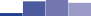 2023*
2024
2022
2022
2024
Культурная  среда
Цифровая  культура
23,5
48,3
54,0
51,7
3,3
3,0
3,5
3,4
2021
2022
2023*
2024
2021
2022
2023*
2024
Творческие  люди
Всего
Для достижения целей национального проекта выделены  следующие общественно значимые результаты и показатели:
Граждане получают дополнительные возможности для творческого развития и самореализации  в современных учреждениях культуры, а также более широкий доступ к культурным ценностям
38
39
БЮДЖЕТ ДЛЯ ГРАЖДАН
НА 2024 ГОД И НА ПЛАНОВЫЙ ПЕРИОД 2025 И 2026 ГОДОВ
СОЦИАЛЬНО  ОРИЕНТИРОВАННЫЙ БЮДЖЕТ
Национальный проект
Для реализации целей нацпроекта предусмотрены следующие  общественно значимые результаты и показатели:
«Туризм и индустрия
гостеприимства»
СРОКИ РЕАЛИЗАЦИИ: 01.01.2021 – 31.12.2024
2021
план
2021
факт
2022
план
2022
факт
2023
план
2023
факт**
Ед.
2024
Граждане обеспечены современной туристической инфраструктурой
Создана и внедрена система поддержки, направленная на развитие внутреннего туризма,  обеспечивающая прирост количества туристических поездок, в том числе для детей
Расходы федерального  бюджета в 2021–2024 годах  на реализацию  национального проекта,  млрд рублей
Национальный проект «Туризм и индустрия гостепри-  имства» направлен на достижение национальных целей  развития «Возможности для самореализации и разви-  тия талантов», «Достойный, эффективный труд и успеш-  ное предпринимательство», «Комфортная и безопасная  среда для жизни», «Сохранение населения, здоровье  и благополучие людей» и «Цифровая трансформация».  Для достижения поставленных целей в состав наци-  онального проекта входят 3 федеральных проекта: «Раз-  витие туристической инфраструктуры», «Повышение  доступности туристических продуктов», «Совершенство-  вание управления в сфере туризма», которые, в свою
очередь, направлены на решение следующих задач:  создание благоприятных условий для развития пред-  принимательской и инвестиционной деятельности  в сфере туризма в целях стимулирования создания  качественных и разнообразных российских турист-  ских продуктов;
продвижение и повышение уровня информирован-  ности российских и иностранных туристов о турист-  ском потенциале Российской Федерации;  повышение доступности туристических продуктов;  повышение качества государственного управления  сферой туризма;
развитие туристической инфраструктуры, а также рас-  крытие всего потенциала природного, культурного  и исторического достояния страны.
Гражданам с целью отдыха и поддержания здоровья обеспечена доступность поездок  по стране в условиях комфортной и безопасной туристической среды
Созданы и внедрены цифровые решения, обеспечивающие гражданам доступ к информации  о возможностях отдыха внутри страны, а также к туристическим цифровым сервисам
*по состоянию на 1 ноября 2022 года
24,1
11,0
5,4
4,3
0,1
1,3
3,3
0,9
В РАМКАХ НАЦИОНАЛЬНОГО ПРОЕКТА  В 2022 ГОДУ БЫЛИ ДОСТИГНУТЫ  СЛЕДУЮЩИЕ РЕЗУЛЬТАТЫ:
порядка 1 206,9 тыс. туристских услуг реализова-  но по программе «Туристический кешбэк», в рамках  которой предоставлена государственная поддержка  туристам в форме возмещения части стоимости таких  услуг (план – 1 115 тыс. услуг);
340,3 тыс. внутренних туристских поездок в органи-  зации отдыха детей и их оздоровления организованы  благодаря программе поддержки доступных внутрен-  них туристских поездок через возмещение части сто-  имости оплаченной туристской услуги (предоставле-  ние субсидии АО «Национальная система платежных  карт») (план – 300 тыс. услуг);
55,6 тыс. участников конкурсов и проектов автоном-  ной некоммерческой организации «Россия – страна  возможностей» и Общероссийской общественно-го-  сударственной просветительской организации «Рос-  сийское общество «Знание» получили поощрение  в виде туристских поездок (план – 49,9 тыс. человек);  присуждено 10 премий Правительства Российской  Федерации в области туризма;
оказана государственная поддержка 2 279 юридическим  лицам и индивидуальным предпринимателям турист-  ской индустрии Республики Крым и г. Севастополя при  осуществлении ими деятельности в условиях геополи-  тического и санкционного давления (план – 1 500 ед.).
2021
2022
2023*
2024
2021
2022
2023*
2024
Совершенствование  управления
в сфере туризма
Повышение  доступности  туристических  продуктов
обеспечена реализация и разработка 28 инвестици-  онных проектов и мастер-планов развития туристских  территорий в рамках предоставления бюджетных ин-  вестиций АО «Корпорация Туризм.РФ» (соответству-  ет плану);
51 инвестиционный проект по созданию туристи-  ческой инфраструктуры получил государствен-  ную поддержку в форме льготного кредитования  (план – 15 инвестиционных проектов);
поддержано 70 инвестиционных проектов путем софи-  нансирования строительства (реконструкции) объек-  тов обеспечивающей инфраструктуры с длительным  сроком окупаемости (план – 74 инвестиционных про-  екта, нарастающим итогом);
2 объекта обеспечивающей инфраструктуры постро-  ены (реконструированы) в рамках реализации меро-  приятия по комплексному развитию спортивно-ту-  ристического комплекса «Шерегеш» (план – 1 объект);  поддержано 267 общественных инициатив (проектов),  направленных на создание кемпингов и автокемпин-  гов (план – 295 инициатив);
63,7
54,8
44,2
27,2
38,3
46,1
39,0
38,3
2021
2022
2023*
2024
2021
2022
2023*
2024
Развитие  туристической  инфраструктуры
Всего
40
41
БЮДЖЕТ ДЛЯ ГРАЖДАН
НА 2024 ГОД И НА ПЛАНОВЫЙ ПЕРИОД 2025 И 2026 ГОДОВ
Бюджет
для роста
экономики
БЮДЖЕТ ДЛЯ ГРАЖДАН
НА 2024 ГОД И НА ПЛАНОВЫЙ ПЕРИОД 2025 И 2026 ГОДОВ
БЮДЖЕТ ДЛЯ РОСТА  ЭКОНОМИКИ
Бюджет для роста
Расходы на реализацию государственных программ по направлению
«Развитие науки, промышленности и технологий» в 2023–2026 годах,
млрд рублей
2023*	2024	2025
экономики
В 2024-м году, как и в предыдущие годы, достижение национальных целей  развития страны остается ключевой задачей государственной политики.  Санкционное давление, оказываемое на Россию, продолжает быть стимулом  для развития и укрепления российской экономики.
2026
В рамках задачи по расширению внешнеэкономиче-  ского взаимодействия с перспективными партнерами  из дружественных государств основное внимание уде-  ляется развитию транспортно-логистических коридоров  под новые потребности в экспорте и импорте:
увеличению грузопотоков по международным транс-  портным коридорам – «Север – Юг», Азово-Черномор-  ского и Восточного направлений;
формированию новой линейки инструментов финан-  совой и нефинансовой поддержки экспорта.
Ряд мер Правительства Российской Федерации на-  правлен на обеспечение национального контроля над  научно-техническим прогрессом – определение техно-  логических приоритетов, реализацию соглашений с тех-  нологическими компаниями о развитии сквозных тех-  нологий, стимулирование конкурирующих разработок,  развитие новых форм интеграции научно-исследователь-  ской и производственно-технологической деятельности.  Ключевым направлением остается и устойчивое раз-  витие производственных систем – как путем реализации  уже существующих и новых программ импортозамеще-  ния, так и промышленных мегапроектов, ориентиро-  ванных на выпуск конкретной линейки высокотехно-  логичной продукции и снижение импортозависимости  по конкретной номенклатуре, использования кластер-
ной инвестиционной платформы.
Также обеспечивается стимулирование финансиро-  вания приоритетных для трансформации экономики ви-  дов деятельности, в том числе проектов, содействующих  обеспечению технологического суверенитета и струк-  турной адаптации экономики. Будут продолжены даль-  нейшая цифровизация финансового рынка на основе  отечественных технологий – внедрение нового инстру-  мента «цифрового рубля», а также расширение исполь-  зования цифровых финансовых активов (ЦФА) и ути-  литарных цифровых прав (УЦП), создание условий для  внедрения экспериментального правового режима  (ЭПР) на финансовом рынке, а также развитие незави-  симой системы расчетов с дружественными странами.
Более того, с 1 января 2024 года будет реализовывать-  ся новый национальный проект – «Беспилотные авиаци-  онные системы», который направлен не только на раз-  витие производства беспилотных авиационных систем  (также далее – БАС), но также затронет и развитие систе-  мы их обслуживания и эксплуатации.
На достижение национальных целей развития ори-  ентированы как национальные проекты, так и меропри-  ятия государственных программ, реализация которых  способствует достижению национальных целей в рам-  ках Единого плана по достижению национальных це-  лей развития (на период до 2024 года и на плановый  период до 2030 года).
Наибольшая доля бюджетных ассигнований по на-  правлению «Развитие науки, промышленности и тех-  нологий» предусмотрена на реализацию госпрограм-  мы «Научно-технологическое развитие Российской  Федерации». Бюджетные ассигнования, предусмот-  ренные на реализацию государственной програм-  мы «Научно-технологическое развитие Российской  Федерации», в 2024 году составят 1 338,3 млрд руб-  лей, в 2025 году – 1 174,2 млрд рублей и в 2026 году –
1 341, 4 млрд рублей.
Предусмотренные в федеральном бюджете объемы  бюджетных ассигнований по сравнению с объемами,  утвержденными Законом № 466-ФЗ, в 2024 году увели-  чены на 45, 9 млрд рублей, в 2025 году – на 40, 3 млрд руб-  лей, в 2026 году по сравнению с параметрами Бюджетно-  го прогноза на 2026 год увеличены на 69,8 млрд рублей.
Изменение параметров финансового обеспечения  государственной программы «Развитие фармацевти-  ческой и медицинской промышленности» обусловле-  но решением о завершении ее реализации в 2023 году.
Расходы на реализацию государственных программ по направлению
«Цифровая трансформация» в 2023–2026 годах,
млрд рублей
2023*	2024	2025
2026
Бюджетные ассигнования, предусмотренные на реали-  зацию государственной программы «Информационное об-  щество», в 2024 году составят 301,2 млрд рублей, в 2025 го-  ду – 169,2 млрд рублей и в 2026 году – 175,5 млрд рублей.
Предусмотренные в федеральном бюджете объе-  мы бюджетных ассигнований по сравнению с объе-
мами, утвержденными Законом № 466-ФЗ, в 2024 году  увеличены на 5,9 млрд рублей, в 2025 году уменьшены  на 12,2 млрд рублей, в 2026 году по сравнению с пара-  метрами Бюджетного прогноза на 2026 год уменьшены  на 6,2 млрд рублей.
44
45
Для достижения целей национального проекта выделены  следующие общественно значимые результаты и показатели,  которые служат индикаторами достижения результатов
БЮДЖЕТ ДЛЯ ГРАЖДАН
НА 2024 ГОД И НА ПЛАНОВЫЙ ПЕРИОД 2025 И 2026 ГОДОВ
БЮДЖЕТ ДЛЯ РОСТА  ЭКОНОМИКИ
Предприятиям предоставлена возможность по внедрению лучших практик
(типовых решений) и получению услуг по повышению производительности труда посредством  специализированных центров компетенций на федеральном и региональном уровне
Национальный проект
«Производительность труда»
СРОКИ РЕАЛИЗАЦИИ: 01.10.2018 – 31.12.2024
Расходы федерального  бюджета в 2021–2024 годах  на реализацию  национального проекта,  млрд рублей
4,8
5,5
5,1
5,3
3,7
3,9
3,8
4,0
1,1
1,5
1,3
1,3
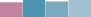 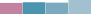 2021
2022
2023*
2024
2021
2022
2023*
2024
2021
2022
2023*
2024
Системные  меры
по повышению  производитель-  ности труда
Адресная	Всего  поддержка
повышения  производительности  труда на предприятиях
Национальный проект «Производительсность труда»  является продолжением одноименного приоритетного  проекта, который реализовывался с 2018 года.
Российские предприятия благодаря участию в про-  екте получают доступ к программе профессиональной  переподготовки управленческих кадров, мерам финан-  совой и нефинансовой поддержки, налоговым преферен-  циям, помощь в выходе на экспорт и устранении адми-  нистративных барьеров. Компании – участники проекта  получают экспертную поддержку Федерального центра
компетенций для совершенствования управления, про-  изводства, логистики и сбыта своей продукции.
Национальный проект должен обеспечить 5%-ный еже-  годный прирост производительности труда на средних  и крупных предприятиях несырьевых отраслей экономики.  Для достижения целей национального проекта сфор-
мировано 2 федеральных проекта: «Системные меры  по повышению производительности труда» и «Адрес-  ная поддержка повышения производительности тру-  да на предприятиях».
* по состоя
нию на 1 октя
бря 2022 года
Предприятиям предоставлена возможность повышения производительности труда  через формирование движения рационализаторов из числа сотрудников и повышение  квалификации рабочих с использованием инфраструктуры «Ворлдскиллс»
В 2022 ГОДУ В РАМКАХ НАЦИОНАЛЬНОГО  ПРОЕКТА БЫЛИ ДОСТИГНУТЫ  СЛЕДУЮЩИЕ РЕЗУЛЬТАТЫ:
с использованием инфраструктуры «Ворлдскиллс»  (план – 1 214 человек);
1000 человек подтвердили квалификацию рациона-  лизатора и были сертифицированы по стандартам
«Ворлдскиллс» (соответствует плану);
реализовано 883 проекта по повышению произво-  дительности труда на предприятиях – участниках на-  ционального проекта по направлению «Бережливое  производство» с помощью созданной региональной  инфраструктуры обеспечения повышения произво-  дительности труда (план – 796 проектов).
738 сервисов по повышению производительности тру-  да «Цифровой экосистемы производительности» вне-  дрено на предприятиях – участниках национального  проекта (план – 650 сервисов);
2,3 тыс. управленческих кадров, вовлеченных в реа-  лизацию национального проекта, прошли професси-  ональную переподготовку (план – 2,2 тыс. человек);  123 предприятиям – участникам национального про-  екта оказана акселерационная поддержка по разви-  тию экспортного потенциала (план – 120 предприятий);  1 233 рабочих предприятий – участников на-  ционального проекта повысили квалификацию
Предприятиям предоставлена возможность внедрения российского программного обеспечения,  включая инженерное и промышленное, посредством цифровой экосистемы производительности  для повышения производительности труда и ускорения цифровой трансформации
46
47
БЮДЖЕТ ДЛЯ ГРАЖДАН
НА 2024 ГОД И НА ПЛАНОВЫЙ ПЕРИОД 2025 И 2026 ГОДОВ
БЮДЖЕТ ДЛЯ РОСТА  ЭКОНОМИКИ
Кроме того, в рамках национального проекта ведется  работа по повышению качества питьевой воды для на-  селения, в том числе для жителей населенных пунктов,  не оборудованных современными системами центра-  лизованного водоснабжения; экологическое оздоров-  ление водных объектов, включая реку Волгу, и сохране-  ние уникальных водных систем, включая озера Байкал  и Телецкое; сохранение биологического разнообразия.  Для достижения целей национального проекта  сформировано 9 федеральных проектов: «Чистая стра-  на», «Комплексная система обращения с твердыми ком-  мунальными отходами», «Инфраструктура для обраще-
ния с отходами I–II классов опасности», «Чистый воздух»,
«Оздоровление Волги», «Сохранение озера Байкал»,
«Сохранение уникальных водных объектов», «Сохране-  ние биологического разнообразия и развитие эколо-  гического туризма» и «Сохранение лесов». Кроме то-  го, в 2024 году будет реализован федеральный проект
«Комплексная система мониторинга качества окружа-  ющей среды» в целях создания федеральной государ-  ственной информационной системы государствен-  ного экологического мониторинга (государственного  мониторинга окружающей среды) на территории Рос-  сийской Федерации.
Национальный
проект «Экология»
СРОКИ РЕАЛИЗАЦИИ: 01.10.2018 – 31.12.2024
Расходы федерального бюджета  в 2021–2024 годах на реализацию  национального проекта,
млрд рублей
Для достижения целей национального проекта выделены  следующие общественно значимые результаты и показатели,  которые служат индикаторами достижения показателей
135,6
44,7
41,3
16,3
123,8
9,1
5,4
4,2
6,2
2,4
2,8
2,5
2,8
9,5
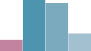 1,1
1,1
1,2
1,1
—
—
—
0,1
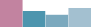 Создание современной инфраструктуры, обеспечивающей безопасное обращение с отходами   I и II классов опасности
2021
2022
2023*
2024
2021
2022
2023*
2024
2021
2022
2023*
2024
2021
2022
2023*
2024
2021
2022
2023*
2024
Сохранение  биологического  разнообразия
и развитие  экологического  туризма
Сохранение  уникальных  водных  объектов
Сохранение  лесов
Чистая  страна
Комплексная  система монито-  ринга качества  окружающей  среды
Сохранение лесов страны в целях обеспечения комфортной и безопасной среды для жителей  Российской Федерации
78,1
78,1
15,4
24,4
15,4
15,1
19,2
26,7
19,1
18,8
4,3
8,5
17,0
8,6
6,4
11,6
15,0
4,0
10,7
10,4
8,1
5,1
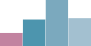 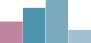 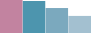 2021
2022
2023*
2024
2021
2022
2023*
2024
2021
2022
2023*
2024
2021
2022
2023*
2024
2021
2022
2023*
2024
2021
2022
2023*
2024
Созданы условия устойчивого развития особо охраняемых природных территорий  и экологического туризма
Инфраструктура  для обращения  с отходами
I–II классов  опасности
Сохранение  озера Байкал
Чистый  воздух
Комплексная  система  обращения
с твердыми  коммунальными  отходами
Оздоровление  Волги
Всего
Отдельное внимание уделено и инфраструктуре, со-  зданной для обращения с опасными отходами. Для то-  го чтобы контролировать обращение опасных отходов,
Национальный проект «Экология» направлен на ра-  дикальное изменение воздействия на окружающую сре-
ду, переход к модели рационального природопользо-
Предприятиям созданы благоприятные нормативные, финансовые и организационные условия для модернизации  производственных мощностей и процессов на основе наилучших доступных технологий с целью выполнения  нормативных требований в сфере экологии
вания, а также на улучшение качества жизни 20 млн  в стране благодаря нацпроекту заработала единая ин-
формационная система учета и контроля за обращени-  ем с отходами I и II классов опасности (I класс – чрезвы-  чайно опасные отходы; II класс – высокоопасные отходы).  К 2030 году уровень выбросов опасных загрязняю-
щих веществ будет снижен в два раза. Достижение та-  кого результата обеспечивается за счет модернизации  промышленных предприятий и действующих котельных,  перевода отопления в частных домовладениях с угля  на более экологичное топливо, запуска общественного  транспорта на электричестве и газомоторном топливе.
россиян, которые сегодня проживают в неблагоприят-  ной экологической обстановке.
Национальным проектом предусмотрено к 2024 го-  ду рекультивировать 191 свалку и 88 объектов накоплен-  ного вреда окружающей среде.
Важное направление нацпроекта «Экология» – это  преобразование всей системы обращения с отхода-  ми в стране. До 2030 года в стране будет обеспечена  100%-ная сортировка мусора, а объем отходов, направ-  ляемых на полигоны, снизится в два раза.
48
49
БЮДЖЕТ ДЛЯ ГРАЖДАН
НА 2024 ГОД И НА ПЛАНОВЫЙ ПЕРИОД 2025 И 2026 ГОДОВ
БЮДЖЕТ ДЛЯ РОСТА  ЭКОНОМИКИ
Обеспечено снижение экологической нагрузки на население за счет сокращения захоронения  твердых коммунальных отходов, в том числе прошедших обработку (сортировку)
С участием населения реализованы экологические проекты по очистке берегов  водных объектов, по охране, защите и воспроизводству лесов
Сохранение и восстановление водных объектов, включая реку Волгу, озера Байкал и Телецкое
В 2022 ГОДУ В РАМКАХ НАЦИОНАЛЬНОГО  ПРОЕКТА БЫЛИ ДОСТИГНУТЫ  СЛЕДУЮЩИЕ РЕЗУЛЬТАТЫ:
снижен совокупный объем выбросов загрязняющих ве-  ществ в атмосферный воздух за отчетный год на 0,30%  (нарастающим итогом с 2021 года, план – 0,35%);
обеспечено сокращение отведения в реку Волгу за-  грязненных сточных вод на 0,27 куб. км путем завер-  шения работ по строительству, реконструкции (модер-  низации) очистных сооружений (план – 0,22 куб. км);
92,0% Байкальской природной территории охваче-  но государственным экологическим мониторингом  (план – 87,0%);
созданы 17 особо охраняемых природных территорий;
площадь лесовосстановления и лесоразведения со-  ставила 4 876,2 тыс. га (план – 4 600 тыс. га).
ликвидированы 16 несанкционированных свалок в гра-  ницах городов (план – 15 свалок);
субъектами Российской Федерации закуплены 91,1 тыс.  контейнеров для раздельного сбора твердых комму-  нальных отходов (план – 77,8 тыс. контейнеров);
ликвидированы 8 наиболее опасных объектов накоплен-  ного вреда окружающей среде (соответствует плану);
проводились работы нулевого цикла (разработка кот-  лована, устройство фундаментов с обратной засып-  кой), началось строительство новых зданий на про-  изводственно-техническом комплексе (далее – ПТК)
«Горный»;
поставлено оборудование по обработке, утилизации  и обезвреживанию отходов I и II классов опасности  на ПТК «Горный» и ПТК «Щучье»;
Снижение выбросов опасных загрязняющих веществ, оказывающих наибольшее негативное воздействие  на окружающую среду и здоровье человека
Ликвидация наиболее опасных объектов накопленного вреда окружающей среде
Ликвидация несанкционированных свалок в границах городов
50
51
БЮДЖЕТ ДЛЯ ГРАЖДАН
НА 2024 ГОД И НА ПЛАНОВЫЙ ПЕРИОД 2025 И 2026 ГОДОВ
БЮДЖЕТ ДЛЯ РОСТА  ЭКОНОМИКИ
шеходов дороги станут благодаря усилению контроля  за соблюдением правил дорожного движения и повы-  шению качества обучения в автошколах.
Для достижения целей национального проекта  сформировано 6 федеральных проектов: «Региональ-  ная и местная дорожная сеть», «Общесистемные меры  развития дорожного хозяйства», «Безопасность дорож-  ного движения», «Автомобильные дороги Минобороны  России», «Развитие федеральной магистральной сети»  и «Модернизация пассажирского транспорта в город-  ских агломерациях».
Одним из результатов федерального проекта станет  повышение уровня экономической связанности терри-  торий России за счет строительства и реконструкции  участков автомобильных дорог федерального значе-  ния, что, в свою очередь, благоприятно скажется на ка-  честве жизни населения.
Реализация национального проекта обеспечит соци-  ально-экономическое развитие регионов, а также соз-  даст позитивные демографические тренды. За счет ре-  ализации национального проекта в том числе снизится  смертность в результате дорожно-транспортных проис-  шествий (ДТП). Более безопасными для водителей и пе-
Национальный
проект
«Безопасные
качественные дороги»
СРОКИ РЕАЛИЗАЦИИ: 03.12.2018 – 31.12.2030
Для достижения целей национального проекта выделены  следующие общественно значимые результаты и показатели,  которые служат индикаторами достижения результатов
621,4
Повышено качество дорожной сети, в том числе уличной сети, городских агломераций
«Безопасные качественные дороги» оказывают большое вли-  яние на транспортную инфраструктуру в России: строятся новые,  современные магистрали, мосты и путепроводы, применяются  современные технологии и материалы, внедряются интеллекту-  альные транспортные системы, повышается сохранность трасс.
490,4
516,9
Расходы федерального
бюджета в 2021–2024 годах на реализацию  национального проекта,
млрд рублей
Повышена безопасность участников дорожного движения
364,3
310,4
301,4
В 2022 ГОДУ В РАМКАХ НАЦИОНАЛЬНОГО  ПРОЕКТА БЫЛИ ДОСТИГНУТЫ  СЛЕДУЮЩИЕ РЕЗУЛЬТАТЫ:
262,1
259,5
231,6
197,4
173,9
осуществлено строительство и реконструкция автомо-  бильных дорог регионального или межмуниципаль-  ного, местного значения протяженностью 16,8 тыс. км  (соответствует плану);
протяженность объектов, введенных в эксплуатацию, –  16 593,3 км (план – 16 819,1 км);
подразделения, осуществляющие контрольные и над-  зорные функции в области обеспечения безопасно-  сти дорожного движения, оснащены специальными  техническими средствами измерений, используемы-  ми для контроля за безопасностью при эксплуатации  автомобильных дорог, в количестве 4,58 тыс. единиц  (план – 2,08 тыс. единиц);
созданы (модернизированы) 2 системы комплексной  автоматизации контрольно-надзорной деятельности  (соответствует плану);
приобретены 1 250 единиц специальных технических  средств измерения, используемых для контроля за  безопасностью при эксплуатации транспортных средств  (соответствует плану);
осуществлено строительство и реконструкция феде-  ральных автомобильных дорог Росавтодора протя-  женностью 231,9 км (план – 207,7 км);
построены и реконструированы федеральные ав-  томобильные дороги, переданные в доверительное  управление Государственной компании «Российские  автомобильные дороги», протяженностью 72,75 км  (соответствует плану);
поставлено 623 транспортных средства (автобусы,  трамваи и троллейбусы) в целях обновления под-  вижного состава наземного общественного пасса-  жирского транспорта в городских агломерациях  (план – 603 транспортных средства).
112,0
43,5
38,8
7,5
8,9
6,3
4,8
7,9
2,1
6,7
7,1
4,2
3,2
1,0
0,9
0,9
0,8
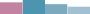 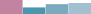 2021
2022
2023*
2024
2021
2022
2023*
2024
2021
2022
2023*
2024
2021
2022
2023*
2024
2021
2022
2023*
2024
2021
2022
2023*
2024
2021
2022
2023*
2024
Автомобильные  Модернизация
Общесистемные  меры развития  дорожного  хозяйства
Безопасность  дорожного  движения
Региональная  и местная  дорожная  сеть
Развитие  федеральной  магистральной  сети
Всего
дороги	пассажирского
Минобороны	транспорта
России
в городских  агломерациях  (с 2023 года –  Развитие  общественного  транспорта)
52
53
БЮДЖЕТ ДЛЯ ГРАЖДАН
НА 2024 ГОД И НА ПЛАНОВЫЙ ПЕРИОД 2025 И 2026 ГОДОВ
БЮДЖЕТ ДЛЯ РОСТА  ЭКОНОМИКИ
взаимодействия с государством и изменение процес-  сов внутри самих органов власти.
Для достижения целей национальной программы  сформировано 9 федеральных проектов: «Нормативное  регулирование цифровой среды», «Информационная  инфраструктура», «Кадры для цифровой экономики»,
«Информационная безопасность», «Цифровые техно-  логии», «Цифровое государственное управление», «Ис-  кусственный интеллект», «Развитие кадрового потен-  циала ИТ-отрасли», «Обеспечение доступа в Интернет  за счет развития спутниковой связи».
Мероприятия национальной программы «Цифро-  вая экономика» направлены на ускоренное внедрение  цифровых технологий в экономике и социальной сфе-  ре в целях создания условий для высокотехнологично-  го бизнеса, повышения конкурентоспособности страны  на глобальном рынке, укрепления национальной безо-  пасности и повышения качества жизни людей.
Внедрение цифровых технологий и платформенных  решений в сферах государственного управления и ока-  зания государственных услуг позволит повысить каче-  ство жизни граждан, максимально упростить получе-  ние ими различных услуг, обеспечить удобный формат
Национальная программа
«Цифровая экономика
Российской Федерации»
СРОКИ РЕАЛИЗАЦИИ: 01.10.2018 – 31.12.2024
Для достижения целей национальной программы выделены  следующие общественно значимые результаты и показатели,  которые служат индикаторами достижения результатов
Национальный проект «Национальная программа «Цифровая эконо-  мика Российской Федерации» реализуется в соответствии с Указом Пре-  зидента Российской Федерации от 7 мая 2018 года № 204 «О национальных  целях и стратегических задачах развития Российской Федерации на период  до 2024 года» для решения задач по обеспечению ускоренного внедрения  цифровых технологий в экономике и социальной сфере.
Создание необходимой телекоммуникационной инфраструктуры для обеспечения широкополосным  доступом к сети Интернет социально значимых объектов, а также эффективного и безопасного  использования ими онлайн-сервисов
Расходы федерального бюджета в 2021–2024 годах  на реализацию национальной программы,
млрд рублей
164,7
7,2
6,2
3,7
0,0
4,7
6,9
7,6
8,0
0,1
0,04
0,01
0,02
—
1,2
—
—
140,1
141,4
131,1
2021
2022
2023*
2024
2021
2022
2023*
2024
2021
2022
2023*
2024
2021
2022
2023*
2024
Нормативное  регулирование  цифровой  среды
Кадры для  цифровой  экономики
Обеспечение  доступа
в Интернет  за счет  развития  спутниковой  связи
Искусственный  интеллект
88,3
75,8
76,2
57,3
Предприятия и граждане используют продукты (услуги),
основанные на преимущественно отечественных технологиях искусственного интеллекта (ИИ),  обеспечивающих качественно новый уровень эффективности деятельности
40,3
33,5
25,1
18,5
19,1
16,2
10,8
17,9
—
4,0
10,9
15,7
3,0
5,4
7,9
5,6
2021
2022
2023*
2024
2021
2022
2023*
2024
2021
2022
2023*
2024
2021
2022
2023*
2024
2021
2022
2023*
2024
2021
2022
2023*
2024
Информа-  ционная  безопасность
Развитие  кадрового  потенциала  ИТ-отрасли
Цифровые  технологии
Информа-  ционная  инфраструктура
Цифровое  государственное  управление
Всего
54
55
БЮДЖЕТ ДЛЯ ГРАЖДАН
НА 2024 ГОД И НА ПЛАНОВЫЙ ПЕРИОД 2025 И 2026 ГОДОВ
БЮДЖЕТ ДЛЯ РОСТА  ЭКОНОМИКИ
Национальный проект
«Наука и университеты»
СРОКИ РЕАЛИЗАЦИИ:  01.10.2018 – 31.12.2024
Обеспечение удовлетворенности граждан качеством предоставления массовых социально значимых  государственных и муниципальных услуг в электронном виде с использованием Единого портала  государственных и муниципальных услуг
нальный проект направлен на развитие интеграцион-  ных процессов в сфере науки, высшего образования  и индустрии, развитие инфраструктуры для научных ис-  следований и подготовки кадров, развитие масштабных  научных и научно-технологических проектов по прио-  ритетным исследовательским направлениям, развитие  человеческого капитала в интересах регионов, отраслей  и сектора исследований и разработок.
Национальный проект также предполагает повы-  шение привлекательности российской науки и образо-  вания для ведущих отечественных и зарубежных уче-  ных, молодых исследователей, школьников и студентов.  Планируется создать сбалансированную систему
«воспитания» новых исследователей и разработчиков  и повышать квалификацию управленцев в сфере науки  и высшего образования.
В 2020 году в результате реструктуризации двух на-  циональных проектов: «Наука» и «Образование» – был  сформирован национальный проект «Наука и универ-  ситеты», основной целью которого стало обеспечение  присутствия Российской Федерации в первой пятерке  стран мира, ведущих разработки в приоритетных обла-  стях. Пять главных инициатив национального проекта  выражены в пяти федеральных проектах: «Развитие ин-  теграционных процессов в сфере науки, высшего обра-  зования и индустрии», «Развитие масштабных научных  и научно-технологических проектов по приоритетным  исследовательским направлениям», «Развитие инфра-  структуры для научных исследований и подготовки кад-  ров», «Развитие человеческого капитала в интересах  регионов, отраслей и сектора исследований и разра-  боток», «Создание сети современных кампусов». Нацио-
В 2022 ГОДУ В РАМКАХ НАЦИОНАЛЬНОЙ  ПРОГРАММЫ БЫЛИ ДОСТИГНУТЫ  СЛЕДУЮЩИЕ РЕЗУЛЬТАТЫ:
логий поддержаны 68 проектов по разработке и внедре-  нию российских решений в сфере ИТ (план – 41 проект);  обеспечено предоставление цифровых сервисов для  участников избирательного процесса;
создана отечественная цифровая платформа сбора,  обработки, хранения и распространения данных дис-  танционного зондирования Земли из космоса, обес-  печивающая потребности граждан, бизнеса и власти,  обеспечена реализация проекта «Цифровая земля»;  Фондом «Сколково» обеспечено первое масштабное  внедрение российских решений в сфере ИТ в коли-  честве 10 единиц (план – 6 единиц);
Фондом содействия инновациям поддержаны 350 про-  ектов малых предприятий по разработке, примене-  нию и коммерциализации российских цифровых ре-  шений (план – 255 проектов);
осуществлена грантовая поддержка 412 проектов ма-  лых предприятий по разработке, применению и ком-  мерциализации продуктов, сервисов и/или решений  с использованием технологий искусственного ин-  теллекта, разработчиков открытых библиотек в сфе-  ре искусственного интеллекта, акселерации про-  ектов с применением искусственного интеллекта  (план – 346 проектов);
110,12 тыс. обучающимся обеспечена возможность по-  вышения квалификации на «цифровой кафедре» об-  разовательной организации высшего образования –  участника программы стратегического академического  лидерства «Приоритет-2030» посредством получе-  ния дополнительной квалификации по ИТ-профилю  (план – 80,2 тыс. обучающихся);
130,4 тыс. талантливых школьников 8–11-х классов  предоставлена возможность прохождения допол-  нительного двухлетнего курса обучения современ-  ным языкам программирования на базе автоном-  ной некоммерческой организации «Университет  Национальной технологической инициативы – 2035»  (план – 100 тыс. человек).
обеспечен защищенный доступ к государственным,  муниципальным и иным информационным систе-  мам, а также к сети Интернет для отдельных катего-  рий социально значимых объектов с использованием  единой сети передачи данных в количестве 11 580 ед.  (соответствует плану);
9 161 государственная (муниципальная) образова-  тельная организация, реализующая программы об-  щего образования, обеспечена ИТ-инфраструктурой  для безопасного доступа к государственным, муници-  пальным и иным информационным системам, а также  к сети Интернет (план – 9 036 ед.);
обеспечены развитие, поддержание и эксплуата-  ция инфраструктуры российского государственно-  го сегмента сети Интернет (сеть RSNet) со скоростью  40 Гб/с (соответствует плану);
25,5 тыс. человек прошли обучение по дополни-  тельным образовательным программам с исполь-  зованием мер государственной поддержки для по-  лучения новых и востребованных на рынке труда  цифровых компетенций на базе АНО «Университет  Национальной технологической инициативы – 2035»  (план – 25,0 тыс. человек);
проведено повышение квалификации 18,3 тыс.  преподавателей высшего и среднего профессио-  нального образования по новым программам для  ИТ-специальностей и различных предметных от-  раслей на базе АНО ВО «Университет «Иннополис»  (план – 17,9 тыс. преподавателей);
создано и обеспечено функционирование и разви-  тие системы обеспечения соблюдения операторами  связи требований при оказании услуг связи и услуг  по пропуску трафика в сети связи общего пользования;  Российским фондом развития информационных техно-
Расходы федерального бюджета в 2021–2024 годах  на реализацию национального проекта,
млрд рублей
160,3
143,7
120,0
80,1
50,2
51,3
49,4
42,1
41,2
39,4
32,4
33,1
18,9
20,7
21,6
25,2
22,5
23,1
5,6
7,9
8,3
11,2
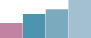 —
—
2021
2022
2023*
2024
2021
2022
2023*
2024
2021
2022
2023*
2024
2021
2022
2023*
2024
2021
2022
2023*
2024
2021
2022
2023*
2024
Развитие  человеческого  капитала
в интересах  регионов,  отраслей
и сектора  исследований  и разработок
Развитие  масштабных  научных и научно-  технологических  проектов
по приоритетным  исследовательским  направлениям
Развитие  интеграционных  процессов
в сфере науки,  высшего  образования  и индустрии
Развитие  инфраструктуры  для научных  исследований
и подготовки  кадров
Создание  сети  современных  кампусов
Всего
56
57
БЮДЖЕТ ДЛЯ ГРАЖДАН
НА 2024 ГОД И НА ПЛАНОВЫЙ ПЕРИОД 2025 И 2026 ГОДОВ
БЮДЖЕТ ДЛЯ РОСТА  ЭКОНОМИКИ
Для достижения целей национального проекта выделены  следующие общественно значимые результаты и показатели,  которые служат индикаторами достижения результатов
В 2022 ГОДУ В РАМКАХ НАЦИОНАЛЬНОГО  ПРОЕКТА БЫЛИ ДОСТИГНУТЫ  СЛЕДУЮЩИЕ РЕЗУЛЬТАТЫ:
Высшее образование и дополнительное профессиональное образование доступно во всех регионах  Российской Федерации
завершено создание уникальной научной установ-  ки класса «мегасайенс» ЦКП «СКИФ» с 6 эксперимен-  тальными станциями;
осуществлено строительство и произведена рекон-  струкция 192 691,7 кв. м инфраструктуры образова-  тельных организаций высшего образования и науч-  ных организаций (нарастающим итогом с 2021 года,  план – 190 879,0 кв. м);
создано 35 лабораторий мирового уровня под руко-  водством ведущих ученых с мировым именем, в том  числе соотечественников, проживающих за рубежом  (план – 30 лабораторий);
созданы 240 новых лабораторий, в том числе под ру-  ководством молодых перспективных исследователей  (план – 150 лабораторий);
6 507 аспирантам предоставлены гранты на реа-  лизацию 1 845 научных и научно-технологиче-  ских проектов (нарастающим итогом с 2021 года,  (план – 5 000 человек).
обеспечена поддержка программ развития 115 об-  разовательных организаций высшего образования  с целью формирования группы университетов – на-  циональных лидеров для формирования научного,  технологического и кадрового обеспечения экономи-  ки и социальной сферы, повышения глобальной кон-  курентоспособности системы высшего образования  и содействия региональному развитию (программа
«Приоритет-2030») (план – 102 организации);
реализованы 52 комплексных проекта по созданию  высокотехнологичных производств в кооперации ву-  зов, научных учреждений и производственных пред-  приятий (план – 10 проектов);
выполнена 41 морская экспедиция на научно-иссле-  довательских судах, в которых приняли участие более  900 человек (план – 36 морских экспедиций);
оказана государственная поддержка 37 мероприятий  в части развития генетических технологий (нарастаю-  щим итогом с 2021 года, план – 25 мероприятий);
Повысилась привлекательность карьеры в сфере науки и высшего образования
Результаты отечественных исследований и разработок внедрены в экономику и социальную сферу
Возможность для самореализации и развития талантов
58
59
БЮДЖЕТ ДЛЯ ГРАЖДАН
НА 2024 ГОД И НА ПЛАНОВЫЙ ПЕРИОД 2025 И 2026 ГОДОВ
БЮДЖЕТ ДЛЯ РОСТА  ЭКОНОМИКИ
Для достижения целей национального проекта выделены  следующие общественно значимые результаты и показатели,  которые служат индикаторами достижения результатов
Национальный проект
«Малое и среднее
2021
план
2021
факт
2022
план
2022
факт
2023
план
2023
факт**
Ед.
2024
предпринимательство
Созданы условия для легкого старта и комфортного ведения бизнеса (предакселерация)
и поддержка
индивидуальной
Созданы благоприятные условия для осуществления деятельности самозанятыми гражданами  посредством применения нового режима налогообложения и предоставления мер поддержки
предпринимательской
инициативы»
СРОКИ РЕАЛИЗАЦИИ: 15.10.2018 – 31.12.2024
Создана комплексная система акселерации, включающая в себя финансовые и налоговые инструменты  поддержки субъектов МСП, а также инфраструктуру для комфортной работы и развития субъектов МСП,  доступ к закупкам крупнейших заказчиков
Расходы федерального бюджета  в 2021–2024 годах на реализацию  национального проекта,
млрд рублей
79,9
76,3
74,8
72,5
67,8
64,9
62,7
59,5
2,6
2,9
4,1
1,8
0,6
0,9
1,0
1,0
2021
2022
2023*
2024
2021
2022
2023*
2024
2021
2022
2023*
2024
2021
2022
2023*
2024
Создание цифровой экосистемы, ориентированной на потребности пользователей –
субъектов МСП, самозанятых граждан и физических лиц, желающих открыть собственное дело,  включающей востребованные (приоритетные) сервисы, клиентоориентированный интерфейс,  механизмы адресного подбора и проактивного одобрения инструментов поддержки,  обеспечивающие получение необходимого результата с минимальным набором действий
Создание  благоприятных  условий для  осуществления  деятельности  самозанятыми  гражданами
Создание  условий для  легкого старта  и комфортного  ведения  бизнеса
Акселерация  субъектов  малого
и среднего  предприни-  мательства
Всего
Национальный проект направлен на увеличение чис-  ленности занятых в сфере малого и среднего предпри-  нимательства, включая индивидуальных предприни-  мателей; осуществление необходимых мер поддержки  предпринимателю на каждом этапе жизненного цик-  ла развития бизнеса: от появления идеи начать бизнес,  далее – регистрации и помощи в получении доступного  финансирования, имущественной поддержки до реали-  зации проектов в отдельных отраслях (туризм, сельское  хозяйство) и расширения бизнеса с выходом на экспорт.
Кроме того, задачами национального проекта также яв-  ляются устранение административных барьеров и по-  пуляризация образа предпринимателя.
Для достижения целей национального проекта  сформировано 3 федеральных проекта: «Создание бла-  гоприятных условий для осуществления деятельности  самозанятыми гражданами», «Создание условий для  легкого старта и комфортного ведения бизнеса» и «Ак-  селерация субъектов малого и среднего предприни-  мательства».
60
61
БЮДЖЕТ ДЛЯ ГРАЖДАН
НА 2024 ГОД И НА ПЛАНОВЫЙ ПЕРИОД 2025 И 2026 ГОДОВ
БЮДЖЕТ ДЛЯ РОСТА  ЭКОНОМИКИ
Национальный проект
В 2022 ГОДУ В РАМКАХ НАЦИОНАЛЬНОГО  ПРОЕКТА БЫЛИ ДОСТИГНУТЫ  СЛЕДУЮЩИЕ РЕЗУЛЬТАТЫ:
«Международная
кооперация
5 592 крестьянских (фермерских) хозяйства, индиви-  дуальных предпринимателя и сельскохозяйственных  потребительских кооператива получили государствен-  ную поддержку (план – 4 404 субъекта МСП нараста-  ющим итогом);
649 субъектов МСП получили льготный доступ к произ-  водственным площадям и помещениям промышлен-  ных парков, технопарков в целях создания (разви-  тия) производственных и инновационных компаний  (план – 517 субъектов МСП нарастающим итогом);
70,4 тыс. субъектов МСП, а также резидентов промыш-  ленных парков, технопарков оказаны комплексные  услуги на единой площадке региональной инфра-  структуры поддержки бизнеса, в том числе федераль-  ными институтами развития (центрами компетен-  ций), по единым требованиям к оказанию поддержки  (план – 60,6 тыс. субъектов МСП);
3 037 субъектов МСП осуществили экспорт товаров  (работ, услуг) при поддержке центров поддержки  экспорта (план – 2 516 субъектов МСП-экспортеров).
52,2 тыс. самозанятых граждан получили комплекс  информационно-консультационных и образова-  тельных услуг организациями инфраструктуры  поддержки малого и среднего предприниматель-  ства и федеральными институтами развития (цент-  рами компетенций) в офлайн- и онлайн-форматах  (план – 27,4 тыс. самозанятых граждан);
598,8 млн рублей микрозаймов по льготной став-  ке выдано самозанятым гражданам государ-  ственными микрофинансовыми организациями  (план – 309,8 млн рублей);
9 446 социальных предприятий, включенных в реестр  социальных предпринимателей, и субъектов малого  и среднего предпринимательства, созданных физиче-  скими лицами в возрасте до 25 лет включительно, по-  лучили комплекс услуг и (или) финансовую поддерж-  ку в виде грантов (план – 4 200 единиц);
1 936 субъектов малого и среднего предприниматель-  ства получили в пользование на правах аренды про-  изводственные и офисные площади в помещениях  (план – 1 000 субъектов МСП);
270,7 млрд рублей финансовой поддержки субъекты  МСП получили при гарантийной поддержке регио-  нальных гарантийных организаций (план – 106,9 млрд  рублей);
и экспорт»
СРОКИ РЕАЛИЗАЦИИ: 01.10.2018 – 31.12.2024
124,0
127,6
136,1
138,3
Расходы федерального бюджета в 2021–2024 годах  на реализацию национального проекта,
млрд рублей
69,0
71,8
69,1
58,7
57,7
53,6
49,3
37,0
33,4
9,2
8,4
8,8
0,001
—
—
—
2021
2022
2023*
2024
2021
2022
2023*
2024
2021
2022
2023*
2024
2021
2022
2023*
2024
2021
2022
2023*
2024
Экспорт  услуг  (завершен  в 2020 году)
Промышленный  экспорт
Экспорт  продукции  агропромыш-  ленного  комплекса
Системные  меры развития  международной  кооперации
и экспорта
Всего
За счет реализации национального проекта отече-  ственным производителям, в том числе и небольшим,  выйти на международные рынки становится проще бла-  годаря совершенствованию законодательства, а также  консультационной и маркетинговой поддержке со сто-  роны государства.
Национальный проект «Международная кооперация  и экспорт» направлен на расширение присутствия рос-  сийских товаров и услуг на мировых рынках с помощью  инструментов государственного регулирования, отрас-  левых и корпоративных программ, в том числе экспорт-  ного и акционерного финансирования, лизинга и долго-
срочных мер поддержки. Национальный проект помогает  предприятиям выйти на экспорт. Среди приоритетных  отраслей – машиностроение, фармацевтика, металлур-  гия, химическая и лесная промышленность и многое дру-  гое. Благодаря поддержке экспортеров в рамках нац-  проекта поставлять свои товары за рубеж становится  проще даже для небольших предприятий.
Для достижения целей национального проекта сфор-  мировано 3 федеральных проекта: «Промышленный экс-  порт», «Экспорт продукции агропромышленного ком-  плекса» и «Системные меры развития международной  кооперации и экспорта».
62
63
БЮДЖЕТ ДЛЯ ГРАЖДАН
НА 2024 ГОД И НА ПЛАНОВЫЙ ПЕРИОД 2025 И 2026 ГОДОВ
БЮДЖЕТ ДЛЯ РОСТА  ЭКОНОМИКИ
Комплексный план
Для достижения целей национального проекта выделены следующие  общественно значимые результаты и показатели, которые служат  индикаторами достижения результатов
модернизации
и расширения
2021	2021
план	факт
2022
план
2022
факт
2023
план
2023	2024
факт**
Ед.
Создана сквозная система финансовой и нефинансовой поддержки
на всех этапах жизненного цикла проекта по экспорту промышленной продукции
магистральной
инфраструктуры
на период
Создана сквозная система финансовой и нефинансовой поддержки на всех этапах жизненного цикла проекта  по экспорту продукции АПК
до 2024 года
СРОКИ РЕАЛИЗАЦИИ: 30.07.2018 – 31.12.2024
Создана экосистема («Одно окно») предоставления услуг экспортерам  на базе цифровой платформы АО «Российский экспортный центр»
Расходы федерального бюджета в 2021–2024 годах  на реализацию национального проекта,
млрд рублей
40,2
465,3
54,9
46,4
20,6
20,0
12,1
2,8
18,5
0,001
—
—
—
0,03
9,3
0,6
3,6
373,3
2021
2022
2023*
2024
2021
2022
2023*
2024
2021
2022
2023*
2024
2021
2022
2023*
2024
в рамках государственной поддержки российских ор-  ганизаций в целях снижения затрат на транспортиров-  ку продукции АПК обеспечен экспорт на 5,9 млн тонн  продукции АПК (план – 5,3 млн тонн);
введено в эксплуатацию 31,4 тыс. га мелиорируемых  земель для выращивания экспортно ориентированной  сельскохозяйственной продукции (план – 4,6 тыс. га);  созданы и введены в эксплуатацию 34 сервиса инфор-  мационной системы «Одно окно», доступных пользо-  вателям-экспортерам (план – 32 сервиса);
28 организациям возмещена часть затрат, связанных  с участием в международных выставочно-ярмароч-  ных мероприятиях (план – 24 организации);
17 769 компаний-экспортеров охвачены мерами под-  держки экспорта АО «Российский экспортный центр»  (план – 9 800 компаний-экспортеров);
объем финансирования АО «РОСЭКСИМ-БАНК» в рам-  ках кредитования импорта приоритетной продукции  в целях обеспечения производственных потребно-  стей российских организаций составил 9,1 млрд руб-  лей (план – 7,7 млрд рублей).
В 2022 ГОДУ В РАМКАХ НАЦИОНАЛЬНОГО  ПРОЕКТА БЫЛИ ДОСТИГНУТЫ  СЛЕДУЮЩИЕ РЕЗУЛЬТАТЫ:
299,5
Железно-  дорожный  транспорт  и транзит
Развитие  железно-  дорожных  подходов  к морским  портам  Азово-
Черноморского  бассейна
Развитие  морских  портов
Развитие  региональных  аэропортов
212,2
211,6
429,2 млрд рублей составил объем экспорта высокотех-  нологичной продукции за счет предоставления госу-  дарственной поддержки в целях реализации корпора-  тивных программ повышения конкурентоспособности  (план – 98,4 млрд рублей);
396, 5  млрд  рублей  составил  объем  экспорта  промышленной продукции за счет предостав-  ления государственной поддержки в целях ком-  пенсации затрат на транспортировку продукции  (план – 160 млрд рублей);
20 опорных лабораторий модернизированы  (план – 20 лабораторий нарастающим итогом);  объем льготных кредитов, выданных уполномочен-  ными банками в целях наращивания объемов произ-  водства продукции агропромышленного комплекса,  составил 593,7 млрд рублей (план – 550,1 млрд руб-  лей нарастающим итогом);
120,1
60,8
60,8
58,2
44,3
55,7
51,5
44,1
14,4
0,2
9,0
12,5
15,7
2,0
0,0
0,1
—
—
—
2021
2022
2023*
2024
2021
2022
2023*
2024
2021
2022
2023*
2024
2021
2022
2023*
2024
2021
2022
2023*
2024
2021
2022
2023*
2024
Транспортно-  логистические  центры
Развитие  железно-  дорожных  подходов  к морским  портам  Северо-  Западного  бассейна
Развитие  железно-  дорожной  инфраструктуры  Центрального  транспортного  узла
Развитие  Северного  морского пути
Строительство  автомобильных  дорог  международного  транспортного  коридора
«Европа –  Западный  Китай»
Всего
64
65
БЮДЖЕТ ДЛЯ ГРАЖДАН
НА 2024 ГОД И НА ПЛАНОВЫЙ ПЕРИОД 2025 И 2026 ГОДОВ
БЮДЖЕТ ДЛЯ РОСТА  ЭКОНОМИКИ
2021
план
2021
факт
2022
план
2022
факт
2023
план
2023
факт**
Ед.
2024
Увеличение провозной способности железнодорожной инфраструктуры Азово-Черноморского  полигона до 152,0 млн тонн по итогам 2030 года
Для достижения целей комплексного плана сфор-  мировано 9 федеральных проектов: «Строительство  автомобильных дорог международного транспорт-  ного коридора «Европа – Западный Китай», «Разви-  тие морских портов», «Развитие Северного морско-  го пути», «Железнодорожный транспорт и транзит»,
«Транспортно-логистические центры», «Развитие ре-  гиональных аэропортов», «Развитие железнодорож-  ных подходов к морским портам Азово-Черноморско-  го бассейна», «Развитие железнодорожных подходов  к морским портам Северо-Западного бассейна» и «Раз-  витие железнодорожной инфраструктуры Централь-  ного транспортного узла».
Россия – самая большая страна в мире. Протяжен-  ность государства с запада на восток составляет почти  10 тыс. км. Выполнение Комплексного плана позволит  обеспечить гражданам безопасное и быстрое переме-  щение по стране.
Комплексный план модернизации и расширения  магистральной инфраструктуры направлен на развитие  транспортных коридоров «Запад – Восток» и «Север – Юг»  для перевозки грузов, повышение уровня экономиче-  ской связанности территории Российской Федерации  посредством расширения и модернизации железнодо-  рожной, авиационной, автодорожной, морской и речной  инфраструктуры, а также гарантированного обеспече-  ния доступной электроэнергией.
Увеличение грузопотока по Северному морскому пути
Увеличение количества введенных в эксплуатацию взлетно-посадочных полос до 32 единиц
и вспомогательных объектов аэропортовой инфраструктуры до 20 единиц (к 2024 году) за счет  их реконструкции (строительства)
Для достижения целей комплексного плана выделены  следующие основные задачи и показатели, которые  служат индикаторами достижения результатов
Усиление железнодорожной инфраструктуры для освоения прогнозируемых пассажирских  перевозок Центрального транспортного узла
Развитие железнодорожной инфраструктуры Черноморского побережья Краснодарского края  в целях повышения надежности и улучшения транспортного обслуживания курортной зоны юга  России
Строительство и модернизация российских участков автомобильных дорог, относящихся  к международному транспортному маршруту «Европа – Западный Китай»
Создание основы для развития скоростного и высокоскоростного железнодорожного сообщения  между крупными городами
Увеличение мощностей морских портов Российской Федерации, включая порты Дальневосточного,  Арктического, Северо-Западного (Бассейнового), Волго-Каспийского и Азово-Черноморского бассейнов  не менее чем на 200 млн тонн к 2024 году
В 2022 ГОДУ В РАМКАХ  КОМПЛЕКСНОГО ПЛАНА БЫЛИ
ДОСТИГНУТЫ СЛЕДУЮЩИЕ РЕЗУЛЬТАТЫ:
осуществлена реконструкция 5 объектов в аэропор-  товых комплексах, находящихся в собственности  Российской Федерации (план – 1 ед.);
осуществлено развитие железнодорожной инфра-  структуры Центрального транспортного узла, позво-  ляющее обеспечивать пассажиропоток в пригород-  ном сообщении в Центральном транспортном узле  порядка 747,0 млн пассажиров;
продолжалось строительство дополнительных V и VI пу-  тей на участке Москва – Алабушево под специализи-  рованное пассажирское сообщение.
обеспечена техническая готовность обхода г. Тольятти  с мостовым переходом через р. Волгу – 75,0%;
осуществлено строительство участка протяженно-  стью 107,2 км скоростной автомобильной дороги  М12 Москва – Нижний Новгород – Казань, входящей  в состав международного транспортного коридора
«Европа – Западный Китай» (план – 106,8 км);
реализуется 1-й этап строительства объектов же-  лезнодорожного транспорта и 2-й этап строитель-  ства объектов морского транспорта транспортно-  го узла «Восточный – Находка»;
Развитие Северного морского пути
Развитие железнодорожной инфраструктуры Восточного полигона железных дорог
66
67
БЮДЖЕТ ДЛЯ ГРАЖДАН
НА 2024 ГОД И НА ПЛАНОВЫЙ ПЕРИОД 2025 И 2026 ГОДОВ
БЮДЖЕТ ДЛЯ РОСТА  ЭКОНОМИКИ
Национальный проект
«Беспилотные авиационные
системы»
СРОКИ РЕАЛИЗАЦИИ: 01.01.2024 – 31.12.2030
ПО СОСТОЯНИЮ НА 2023 ГОД В ЦЕЛЯХ  ОБЕСПЕЧЕНИЯ НАЧАЛА РЕАЛИЗАЦИИ  НАЦИОНАЛЬНОГО ПРОЕКТА БЫЛИ  ОСУЩЕСТВЛЕНЫ СЛЕДУЮЩИЕ МЕРОПРИЯТИЯ:
разработан перечень НИОКР, необходимых для се-  рийного выпуска беспилотников, и определена сто-  имость выполнения этих работ;
организовано производство БАС на базе индустри-  ального парка «Руднево» в г. Москве и запущены три  производства БАС на его территории. На сегодняш-  ний день уже произведено 1 490 беспилотных лета-  тельных аппаратов, до конца года планируется произ-  вести 5 тыс. согласно плановым показателям;
запущено обучение пилотов БАС в г. Москве.
принят упрощенный порядок применения БАС в сель-  ском хозяйстве (вступает в силу с 1 марта 2024 года),  в частности определение уведомительного порядка  и возможности свободной эксплуатации в отдельных  зонах на высоте до 150 м;
упрощен порядок сертификации БАС, внедрен декла-  ративный метод, сертификация двигателя, обеспечен  принцип «единого окна» при оформлении соответ-  ствующей документации;
обеспечен допуск экспериментальных БАС к коммер-  ческой деятельности: сформирован общероссийский  классификатор по видам экономической деятельно-  сти (ОКПД-2) в части БАС и комплектующих;
В федеральном бюджете на 2024–2026 годы заложе-  ны средства на новый национальный проект – «Беспи-  лотные авиационные системы». На развитие отечествен-  ной беспилотной базы в следующие три года направят  более 60 млрд рублей. Это позволит увеличить объем  российского рынка беспилотников до около 30 тысяч  единиц в год.
Для успешной реализации целей национального про-  екта на сегодняшний день сформировано 5 федераль-
ных проектов: «Развитие инфраструктуры, обеспечение  безопасности и формирование специализированной  системы сертификации беспилотных авиационных си-  стем», «Кадры для Беспилотных авиационных систем»,
«Перспективные технологии для беспилотных авиаци-  онных систем», «Стимулирование спроса на отечествен-  ные беспилотные авиационные системы» и «Разработка,  стандартизация и серийное производство беспилотных  авиационных систем и их комплектующих».
Расходы федерального бюджета в 2024–2026 годах  на реализацию национального проекта,
млрд рублей
14,4
46,4
9,1
9,1
5,4
3,1
—
—
—
—
2024
2025
2026
2024
2025
2026
2024
2025
2026
Развитие  инфраструктуры,  обеспечение  безопасности
и формирование  специализированной  системы сертификации  беспилотных  авиационных систем
Разработка,  стандартизация  и серийное
производство БАС  и комплектующих
Кадры для  беспилотных  авиационных  систем
11,0
10,2
10,5
8,5
4,6
1,9
1,1
—
—
—
—
2024
2025
2026
2024
2025
2026
2024
2025
2026
2024
2025
2026
Перспективные  технологии
для беспилотных  авиационных систем
Стимулирование спроса  на отечественные
беспилотные авиационные  системы
Резервные средства
в рамках национального  проекта «Беспилотные  авиационные системы»
Всего
68
69
БЮДЖЕТ ДЛЯ ГРАЖДАН
НА 2024 ГОД И НА ПЛАНОВЫЙ ПЕРИОД 2025 И 2026 ГОДОВ
Бюджет для граждан
к федеральному закону
о федеральном бюджете на 2024 год
и на плановый период 2025 и 2026 годов
Подготовлено Департаментом бюджетной методологии  и финансовой отчетности в государственном секторе.

Отзывы о документе просьба направлять  на e-mail: o0208@minfin.ru
Составители:
Романов С.В., Багдасарян Т.А.,  Степанов Д.А., Деревеженко В.С.
71